Building a Data Lake with Egeria
Mandy Chessell
ODPi Egeria Project Lead
IBM Distinguished Engineer
1
Big Data Lakes or Swamps?
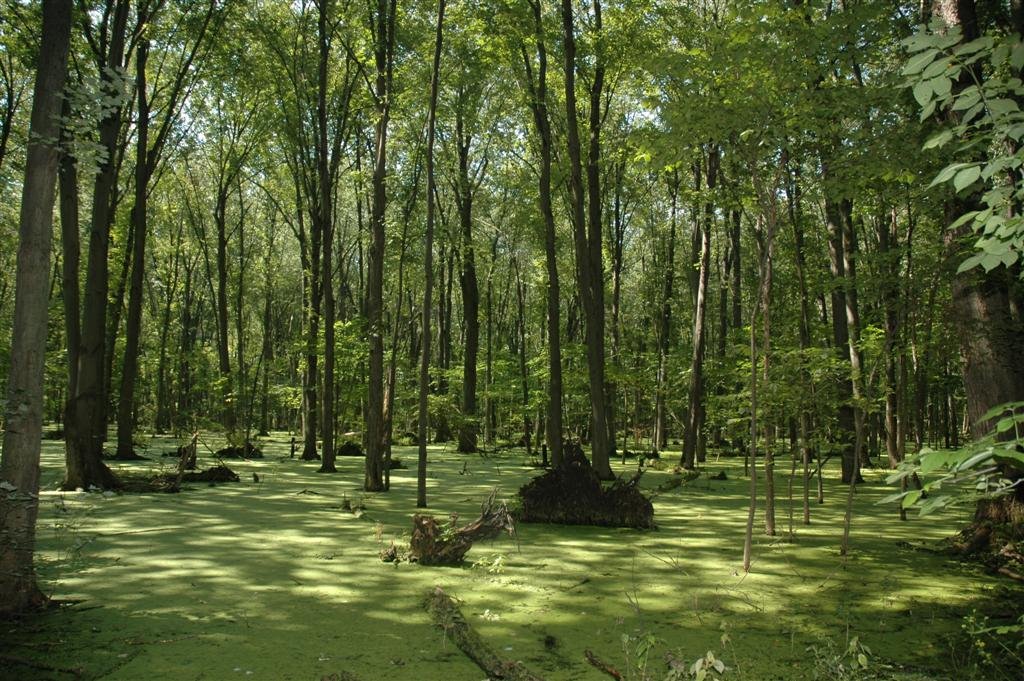 As we bring data together, are we creating a data swamp?
No one is sure of the origin or purity of data.
No one can find the data they need.
No one knows what data is present and and if it is being adequately protected.

How do we build trust in big data?
Need trust both to share and to consume data.
Need understanding of quality, origin and ownership of data.
Need classification of data to govern and protect it.
Need timely, reliable data feeds and results.
All built on secure and reliable infrastructure.
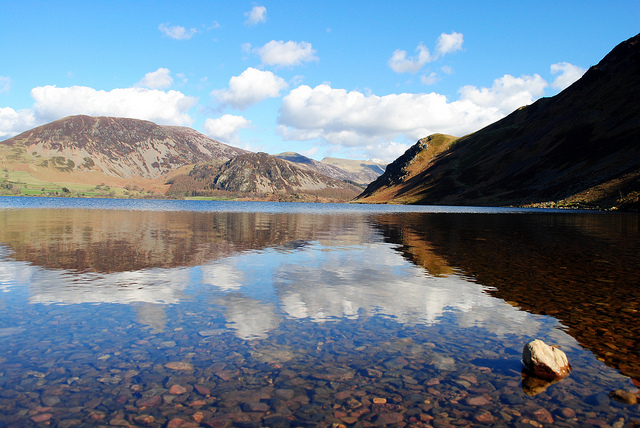 Data lake anti-patterns
The rivals
Bake-off between data warehouse team and Hadoop team
The replica
Reimplementation of data warehouse design on Hadoop
The roach motel
Data is loaded but nothing comes out
The swamp
Data dumping ground – no-one can find anything so get own copy
The artisans
Hand-written code for data lake provisioning
3
Architecture necessary for business agility and cost reduction
Where do costs escalate?
Unnecessary duplication of function across silos
Pushing new features into a platform that are in appropriate
Lack of control of the whole lifecycle of data
Investing in transforming and fixing data of low value
When do you archive? when do you delete?
Deploying a new technology in isolation
It needs connecting up sooner or later, and in the meantime there is a lot of duplication
4
Data Lake – expanding the scope of data processed
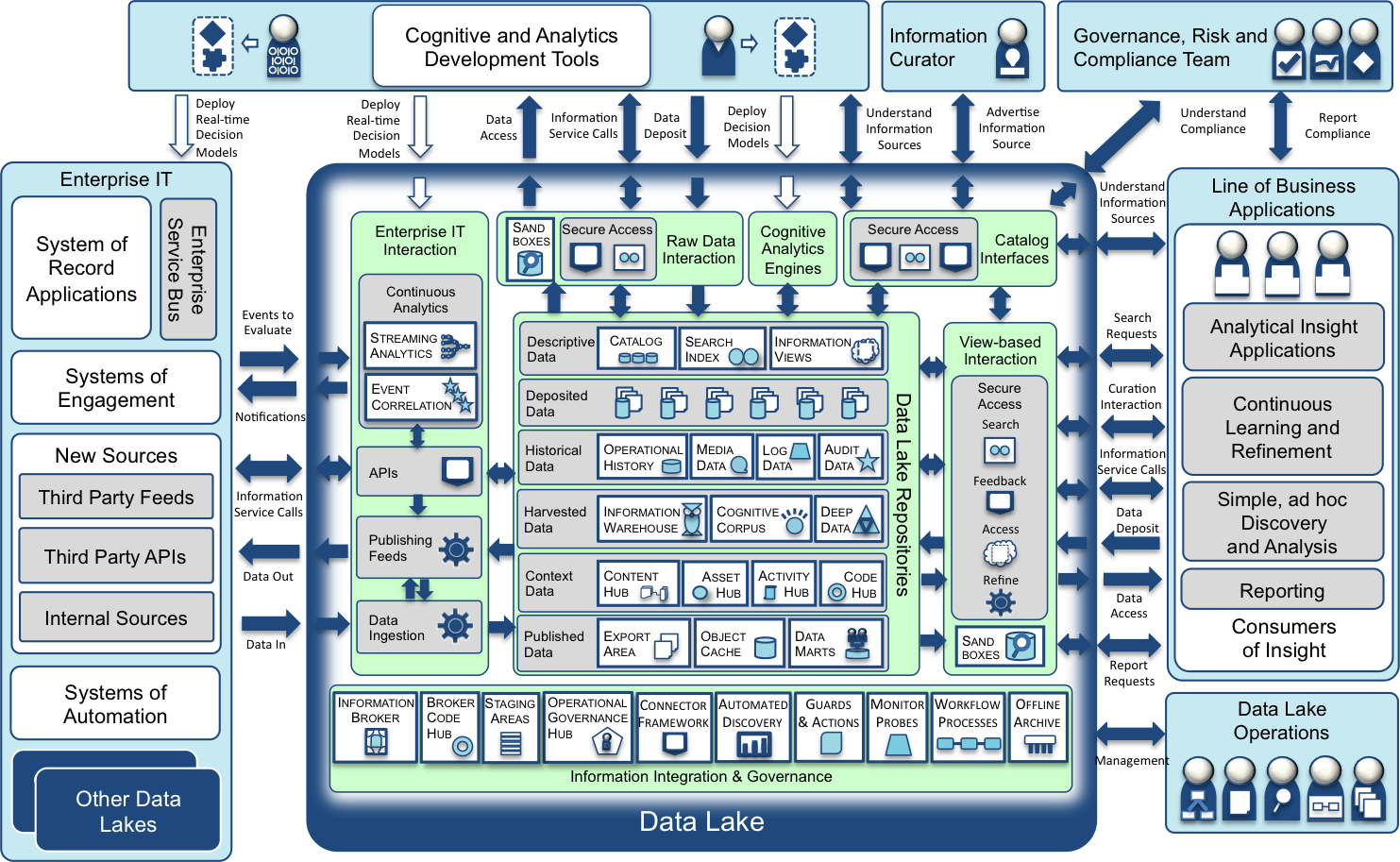 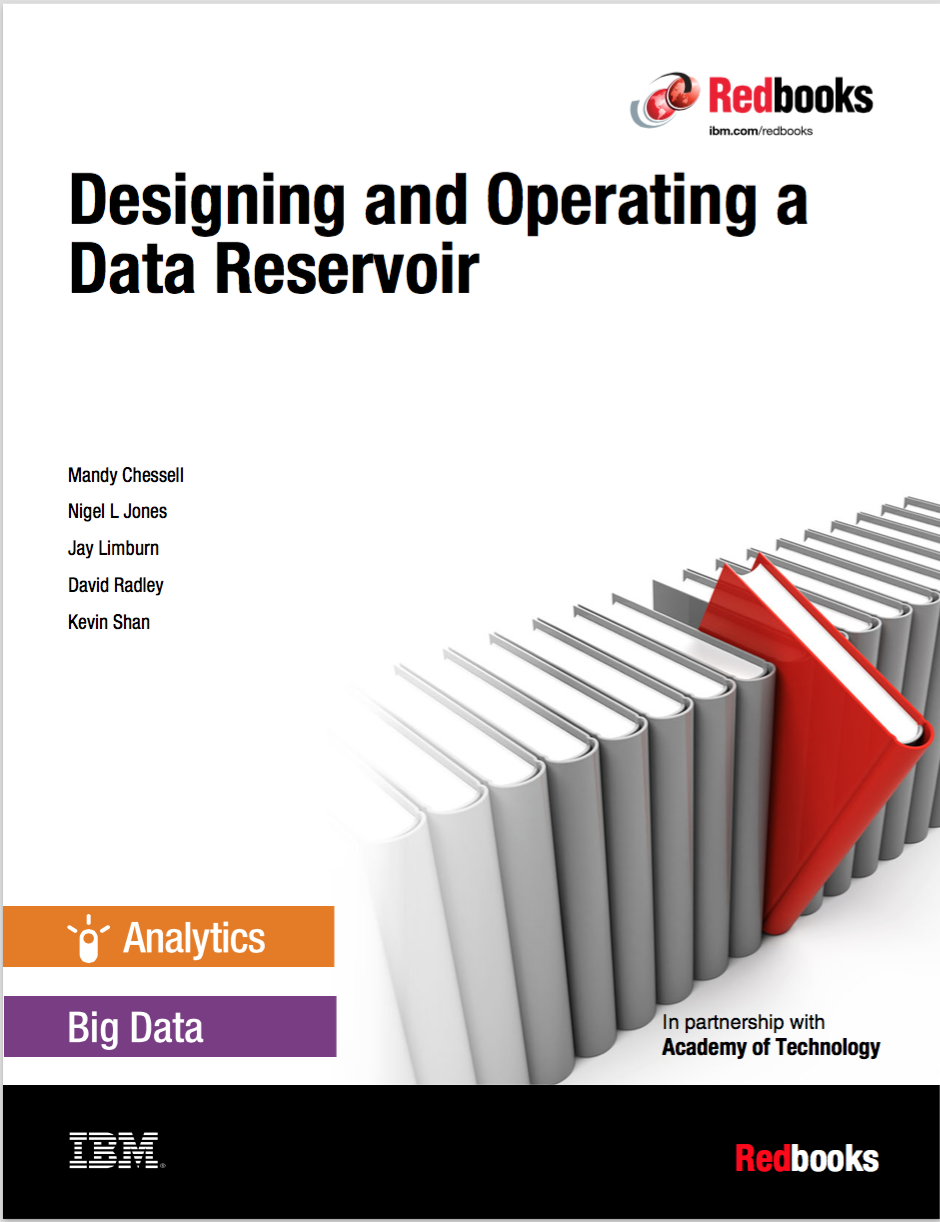 http://www.redbooks.ibm.com/Redbooks.nsf/RedpieceAbstracts/sg248274.html?Open
The subsystems inside IBM’s Data Lake
Describe Data
Rapid analytics development
Build Trust
Analytics
Teams
Governance, Risk and
Compliance Team
Information
Curator
Catalogue
Enterprise
IT Data
Exchange
Self-Service
Access
Analytics
Engines
Enterprise IT
Self-service experiments and analysis
Systems of Record
Data Lake Repositories
Self-Service
Access
Systems of Engagement
Line of Business
Teams
Data Lake (System of Insight)
Information Management and Governance Fabric
New Sources
Analytics execution
Analytics execution
Systems of Automation
Other Data Lakes
Data Lake
Operations
Data lakes v data warehouses – what has changed?
The data lakes are a hub
Receiving information about the current state of the business
Supplying insight to drive the business
Supporting the development of real-time analytics

Warehouse is a flow left to right
Adjusting the truth from the “operational systems”
Creating views of the past for downstream consumption
Note the data warehouse remains vital for regulatory and other types of reporting and lives inside the data lake
7
Data lake as a hub
Core Business Systems
Big data and warehouse environment
Exchange of data and insight
Enterprise IT
Systems of Record
Self-service for ad hoc analytics
Requests for action and push of status information
Data Lake
Systems of Engagement
Digital Channels
Locate Data
Agile analytics development
Build Analytic Models
New Sources
Systems of Automation
Analytics deployed
providing deep
Understanding
of customer
Other Data Lakes
Run Analytic Models
How does the data lake support analytics development?
2
1
Advertise
Catalog
Data Lake
How does the data lake support analytics development?
3
Discover
2
1
Advertise
Catalog
Data Lake
4
Provision
How does the data lake support analytics development?
5
3
Discover
Explore
2
1
Advertise
Catalog
Data Lake
Sandbox
4
Provision
How does the data lake support analytics development?
6
5
3
Discover
Explore
Deploy
2
1
Advertise
Catalog
Data Lake
Sandbox
4
Provision
How does the data lake support data distribution?
3
Access
Catalog
Data Lake
1
Provision
2
Distribute
Considerations for a well-managed and governed data lake
Curation of all data to define meaning and classifications
5
6
Business-led information governance and management
9
Access to raw data to develop new production analytics.
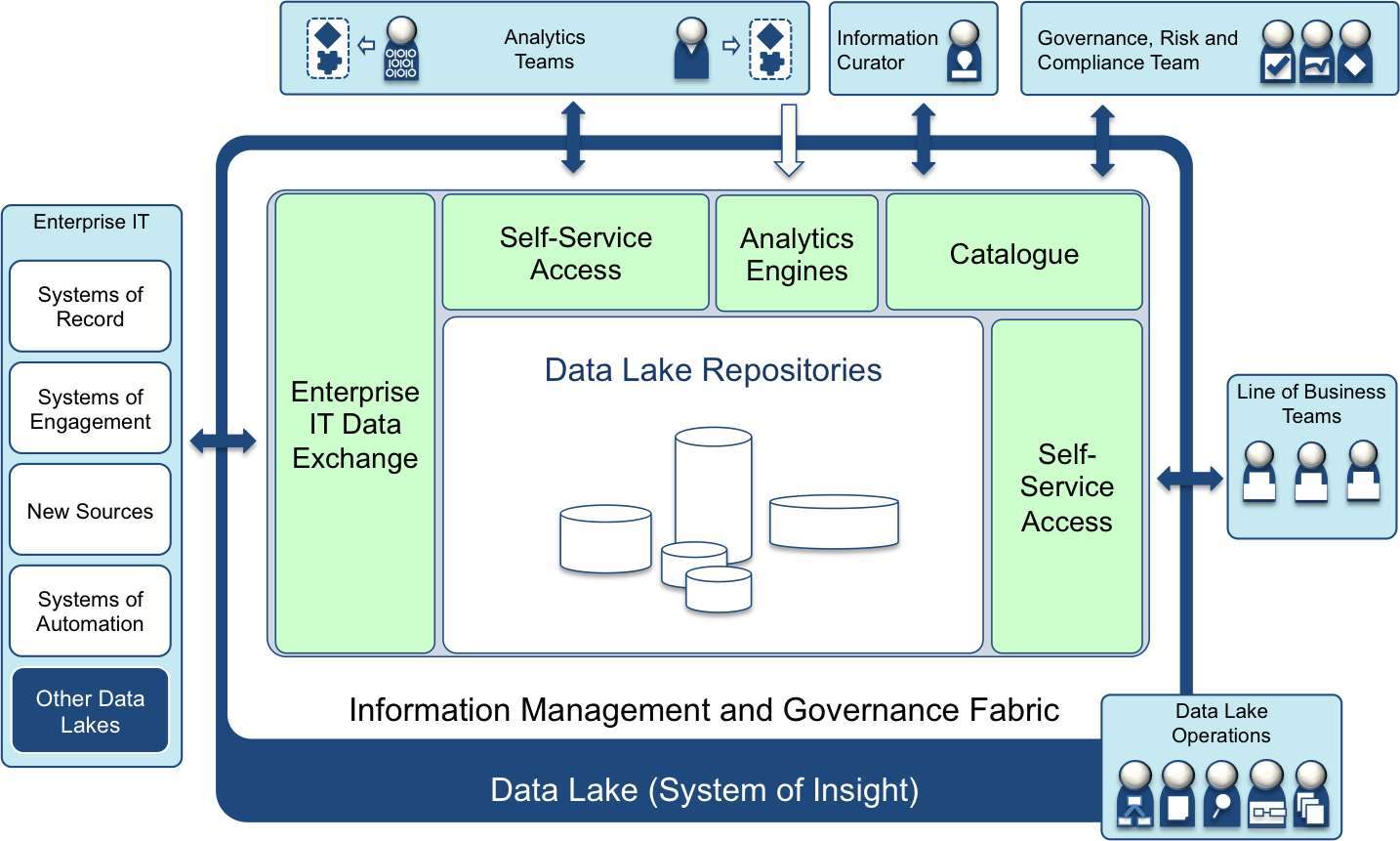 2
4
Catalog of data, ownership, meaning and permitted usage
Effective interchange of data and insight with other systems.
https://www.ibmbigdatahub.com/blog/building-data-reservoir-use-big-data-confidence
10
Moderated, view-based self-service access to data and analytics for line of business.
No direct access to repositories
3
7
Multiple repositories organized based on source and usage; hosted on appropriate data platforms for workload.
1
Active monitoring and management of data
Data-centric Security
8
[Speaker Notes: https://www.ibmbigdatahub.com/blog/building-data-reservoir-use-big-data-confidence]
The Journey Continues …
http://www.redbooks.ibm.com/abstracts/redp5486.html?Open
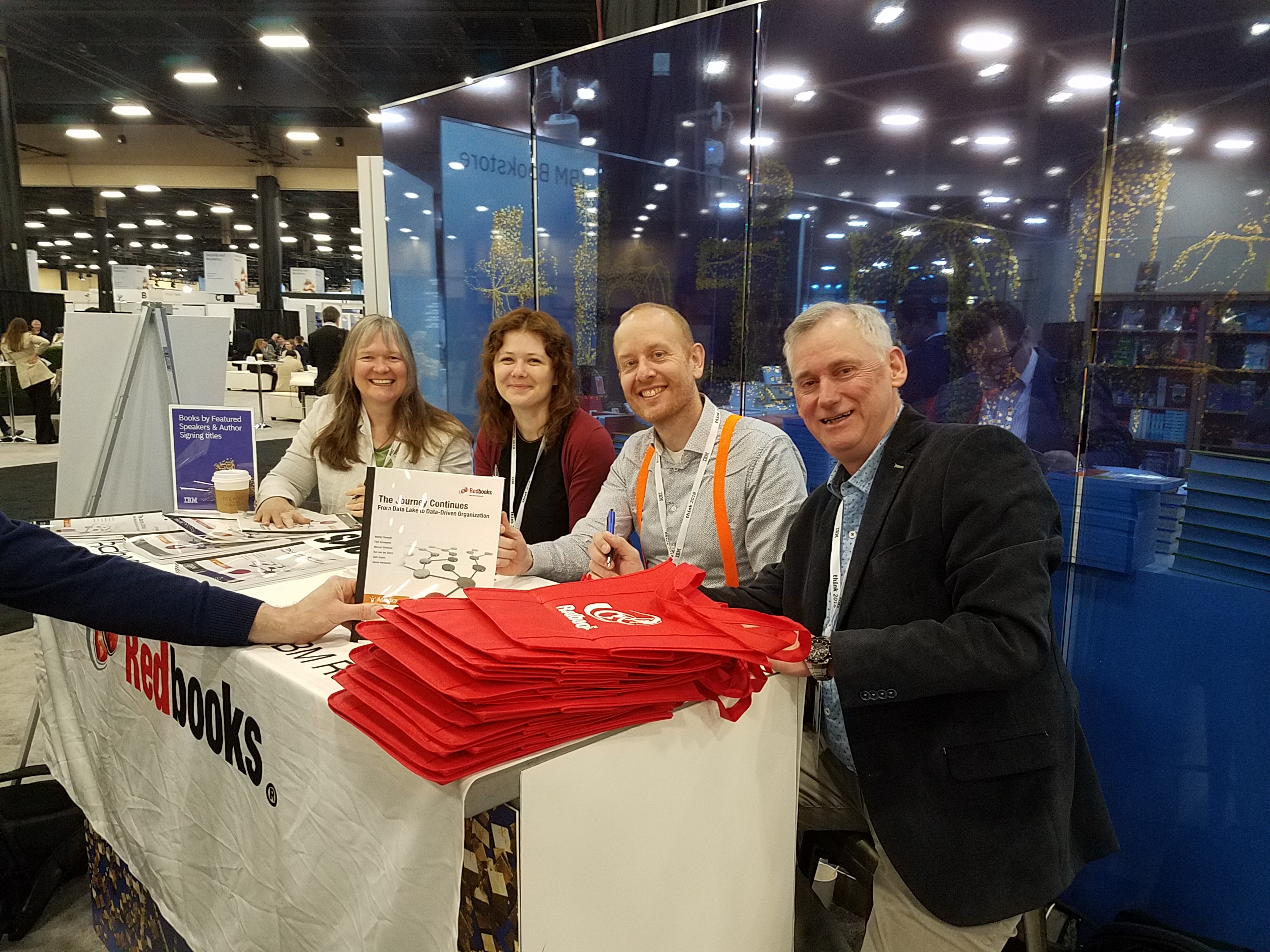 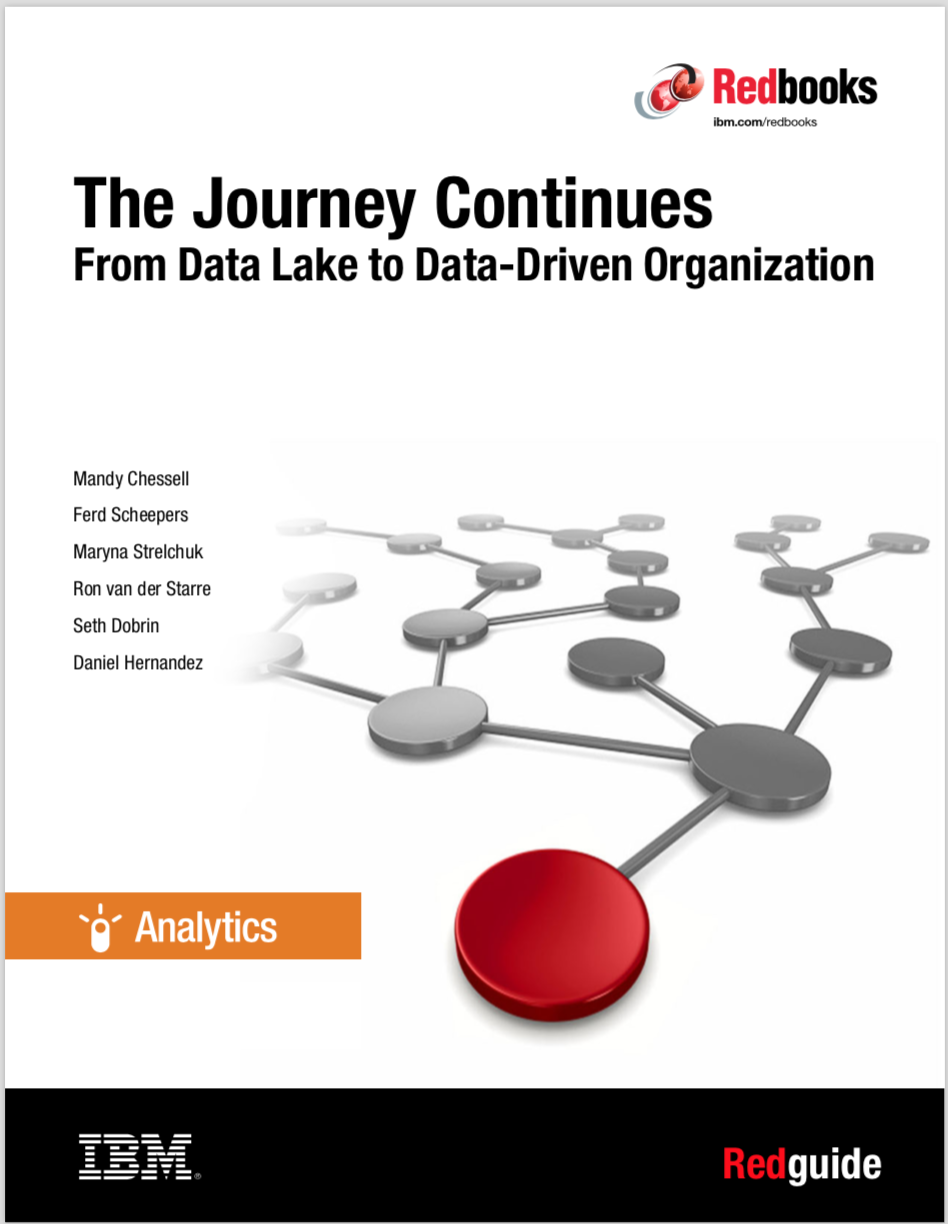 https://www.youtube.com/watch?v=LMmm74t-BBA
15
Data Lake use caseswith ODPi Egeria
How it works
16
Key Data Interactions
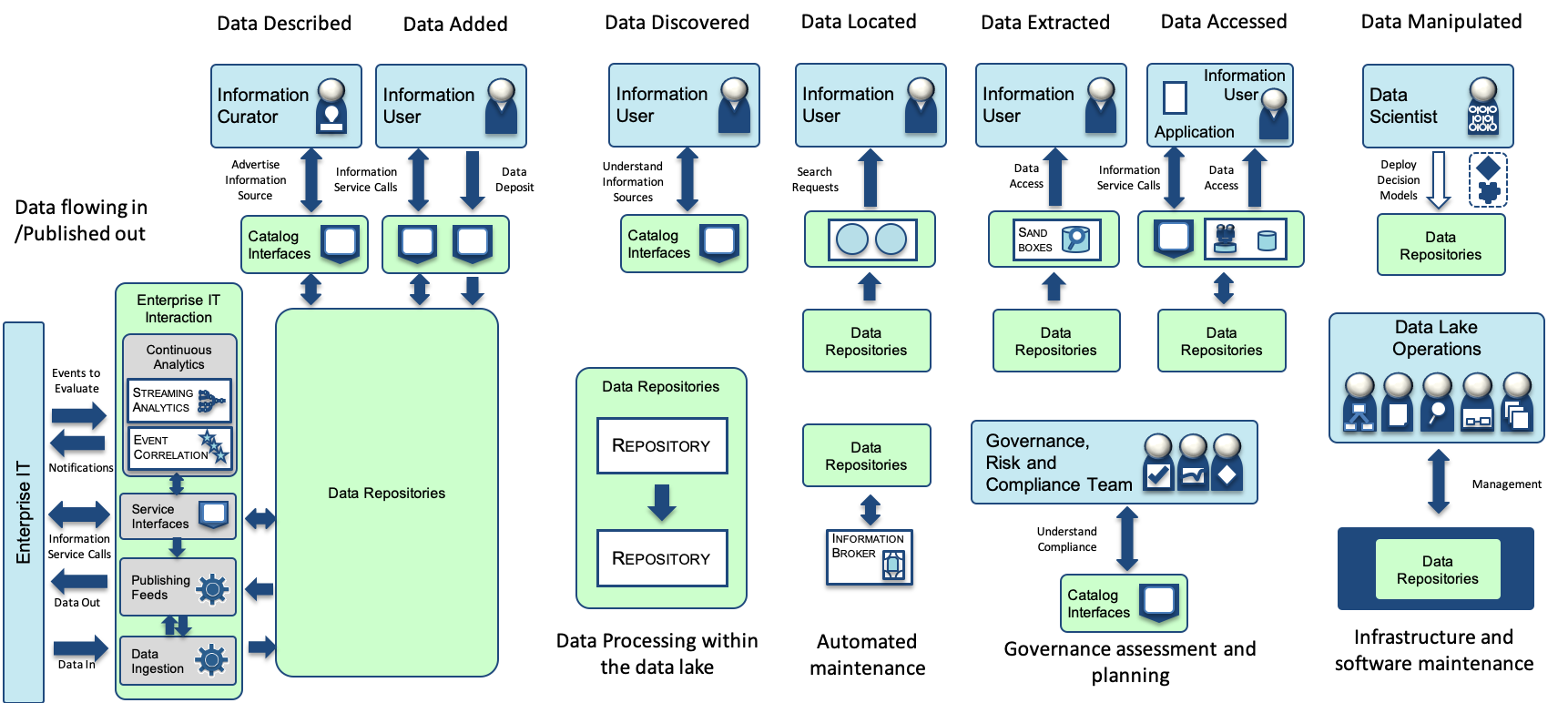 17
Key Data Interactions
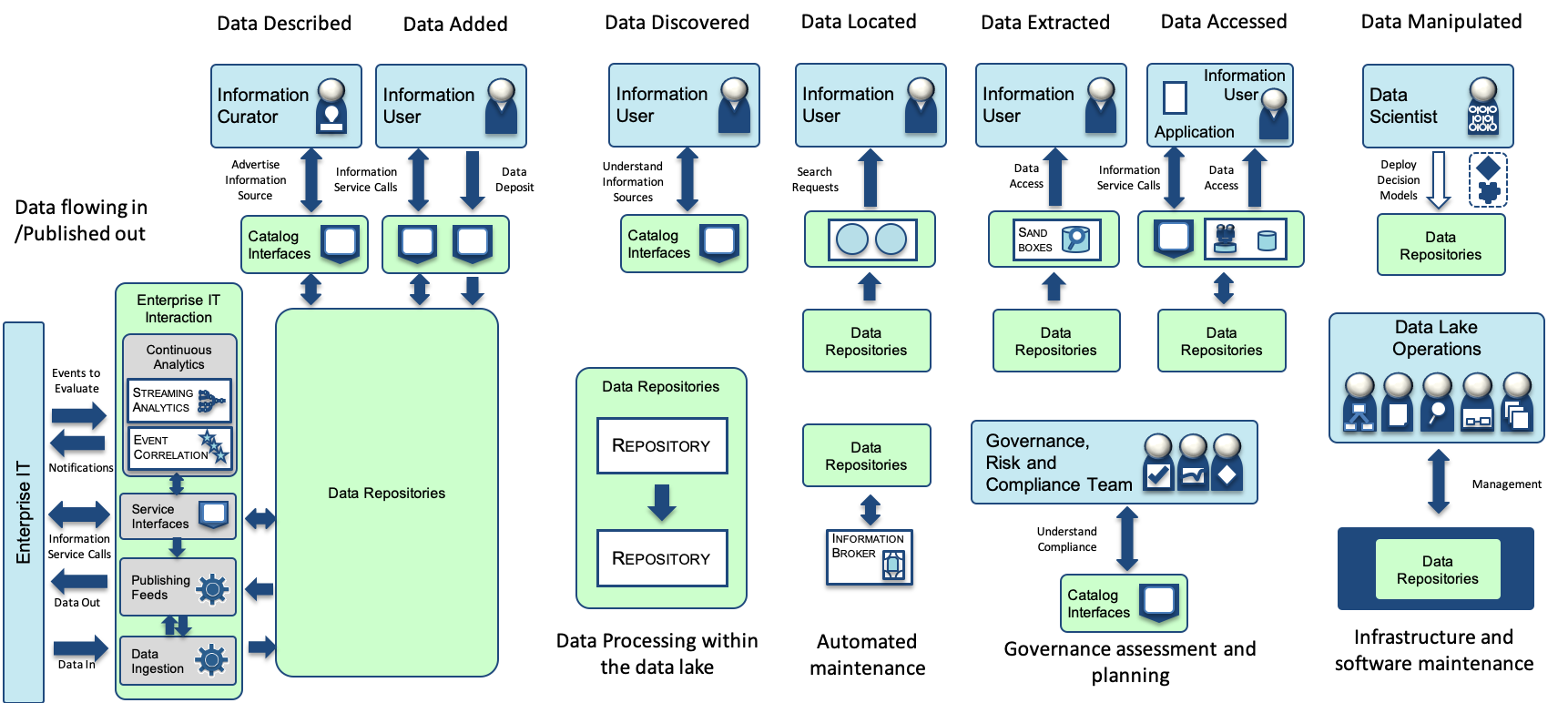 18
Key Data Interactions
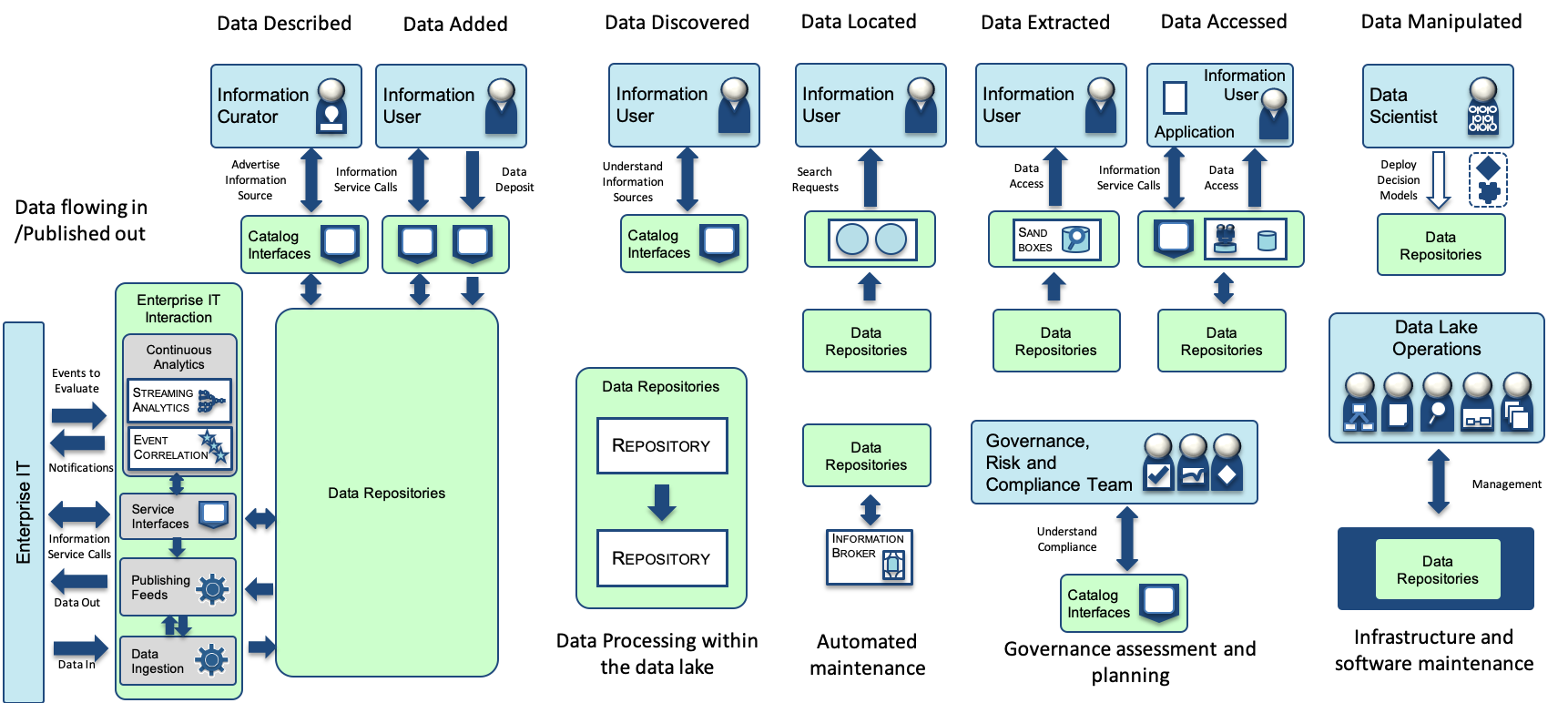 19
Key Data Interactions
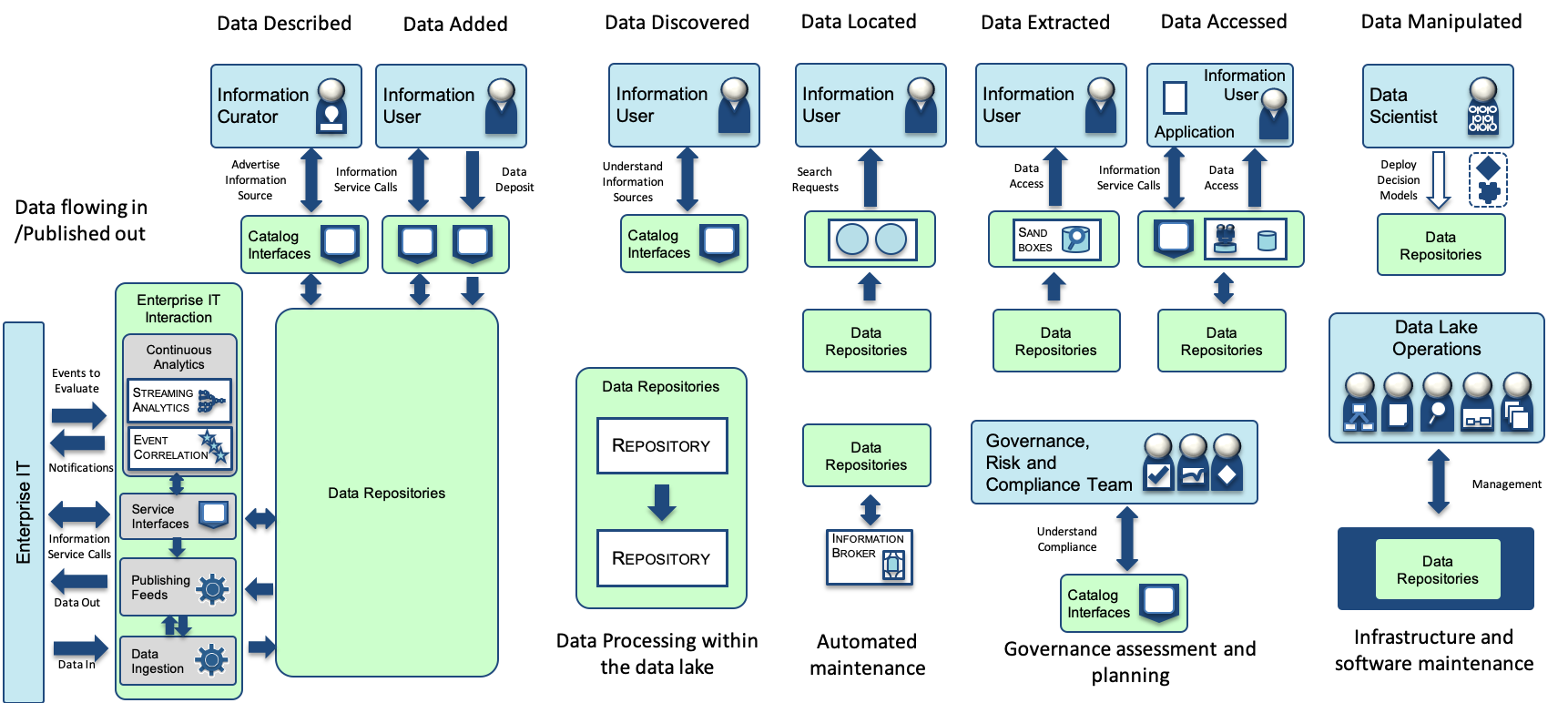 20
Key Data Interactions
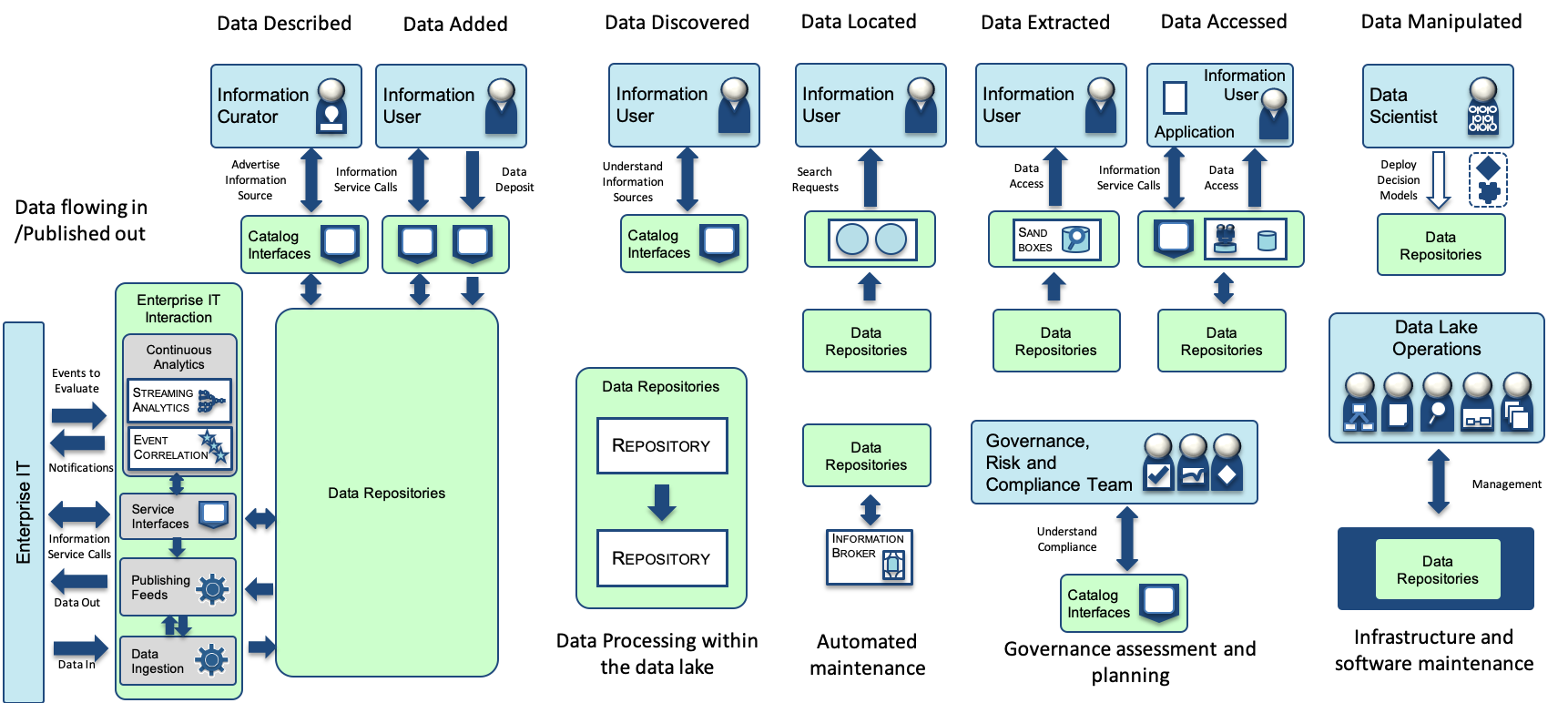 21
Key Data Interactions
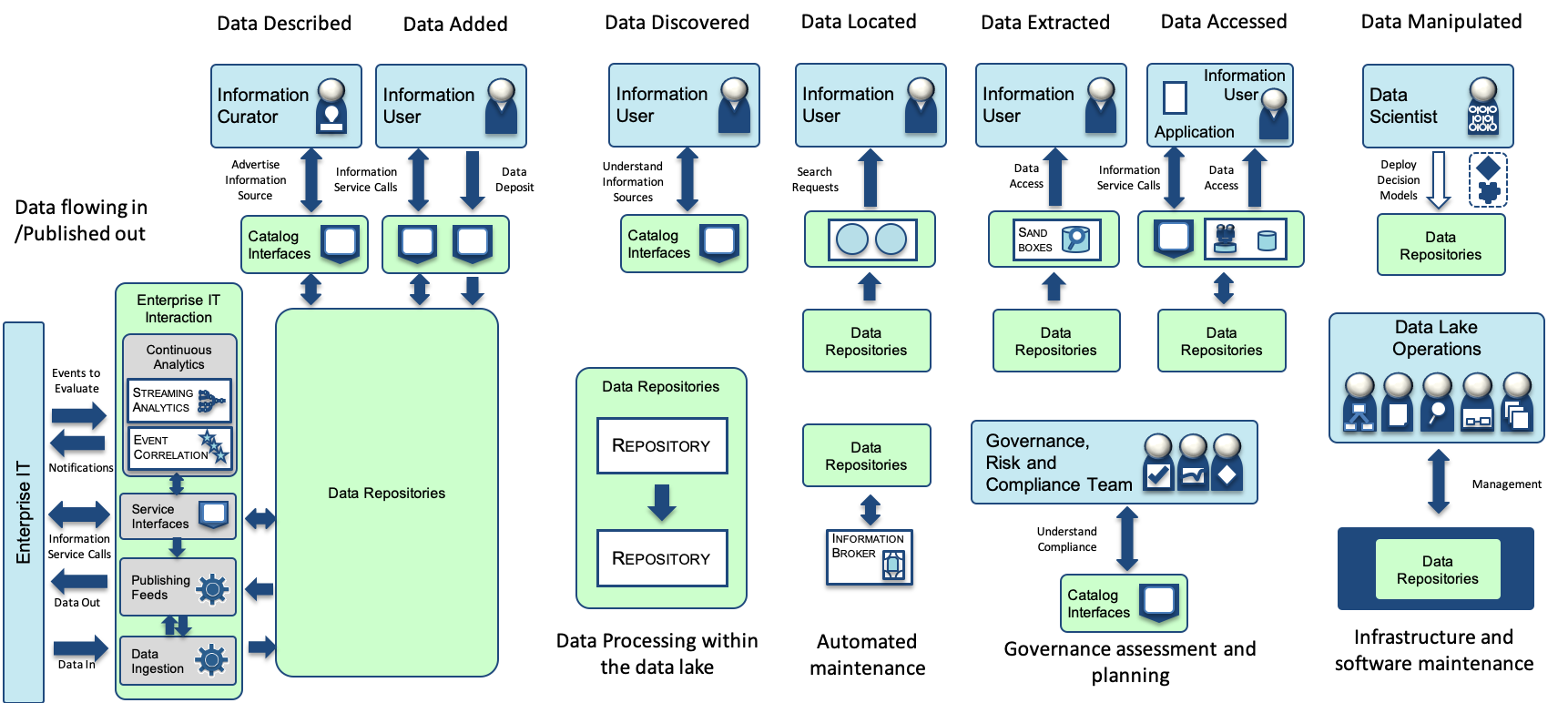 22
Key Data Interactions
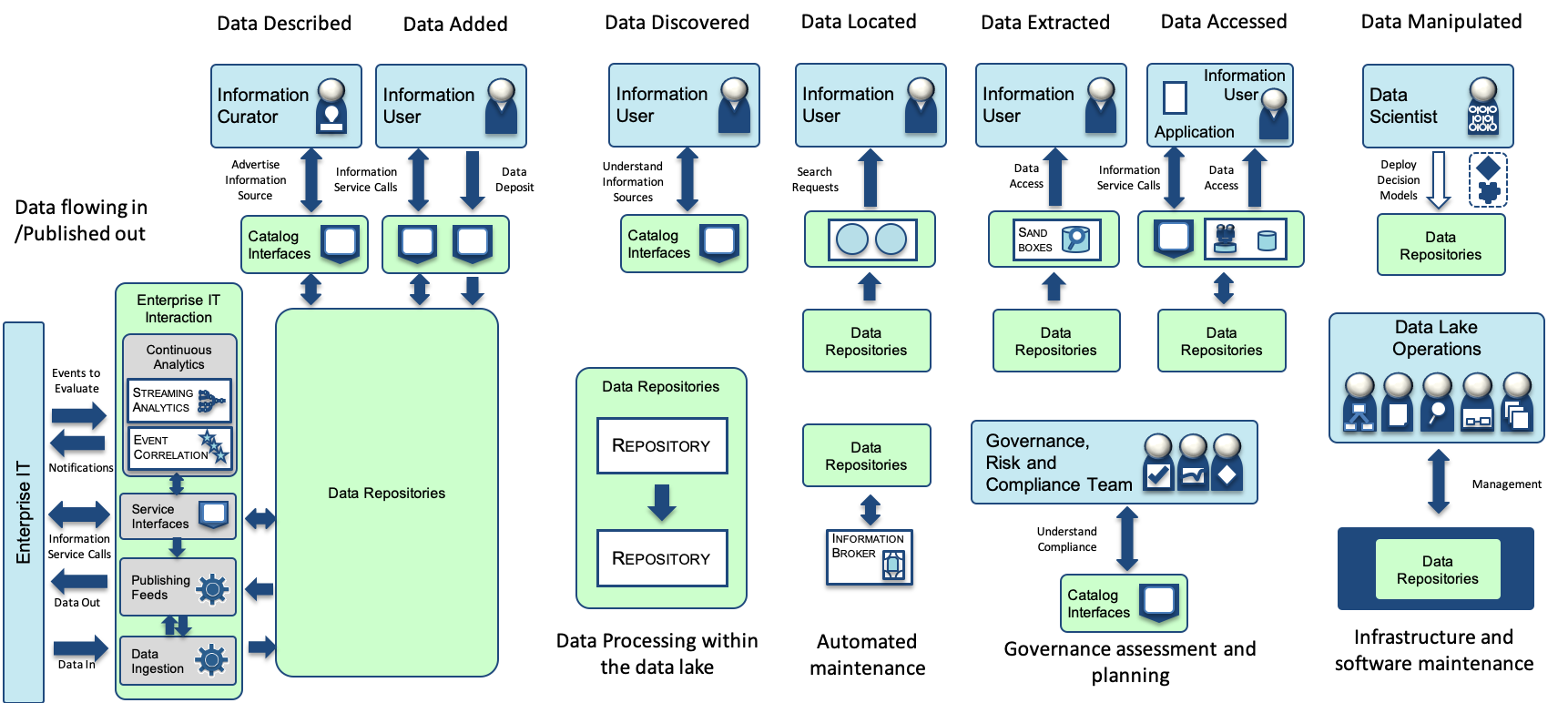 23
Key Data Interactions
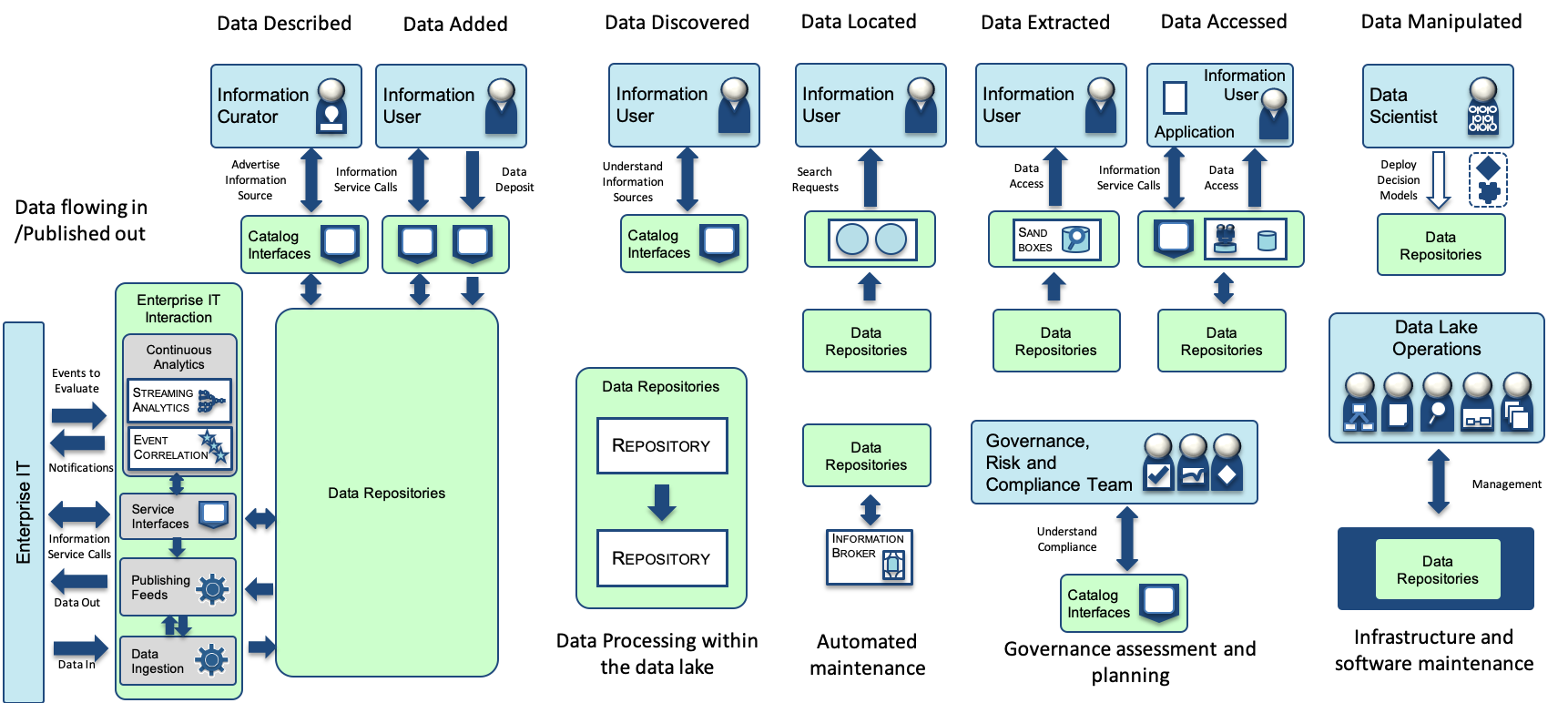 24
System context diagram
Shows all interactions with external components
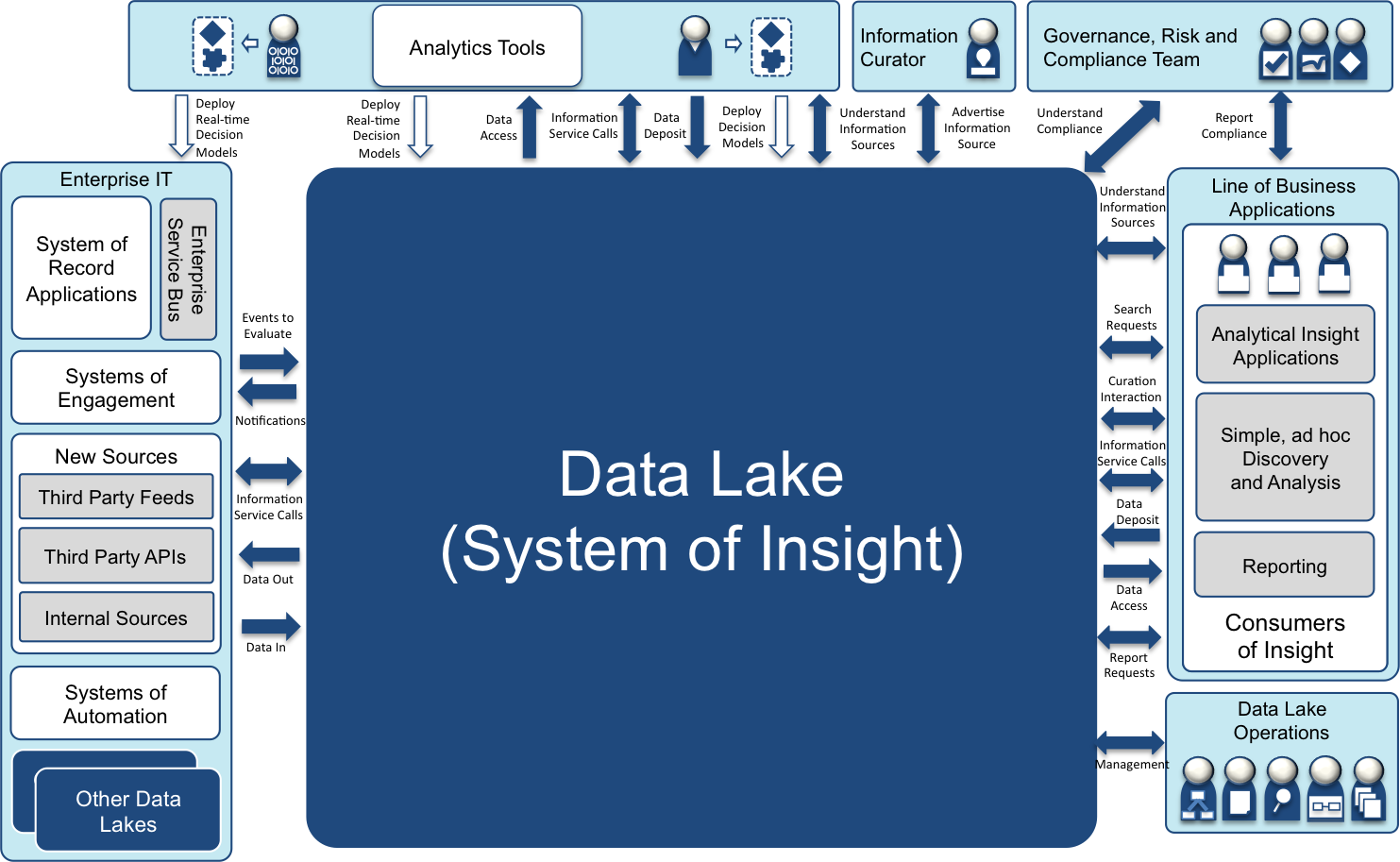 25
System context diagram
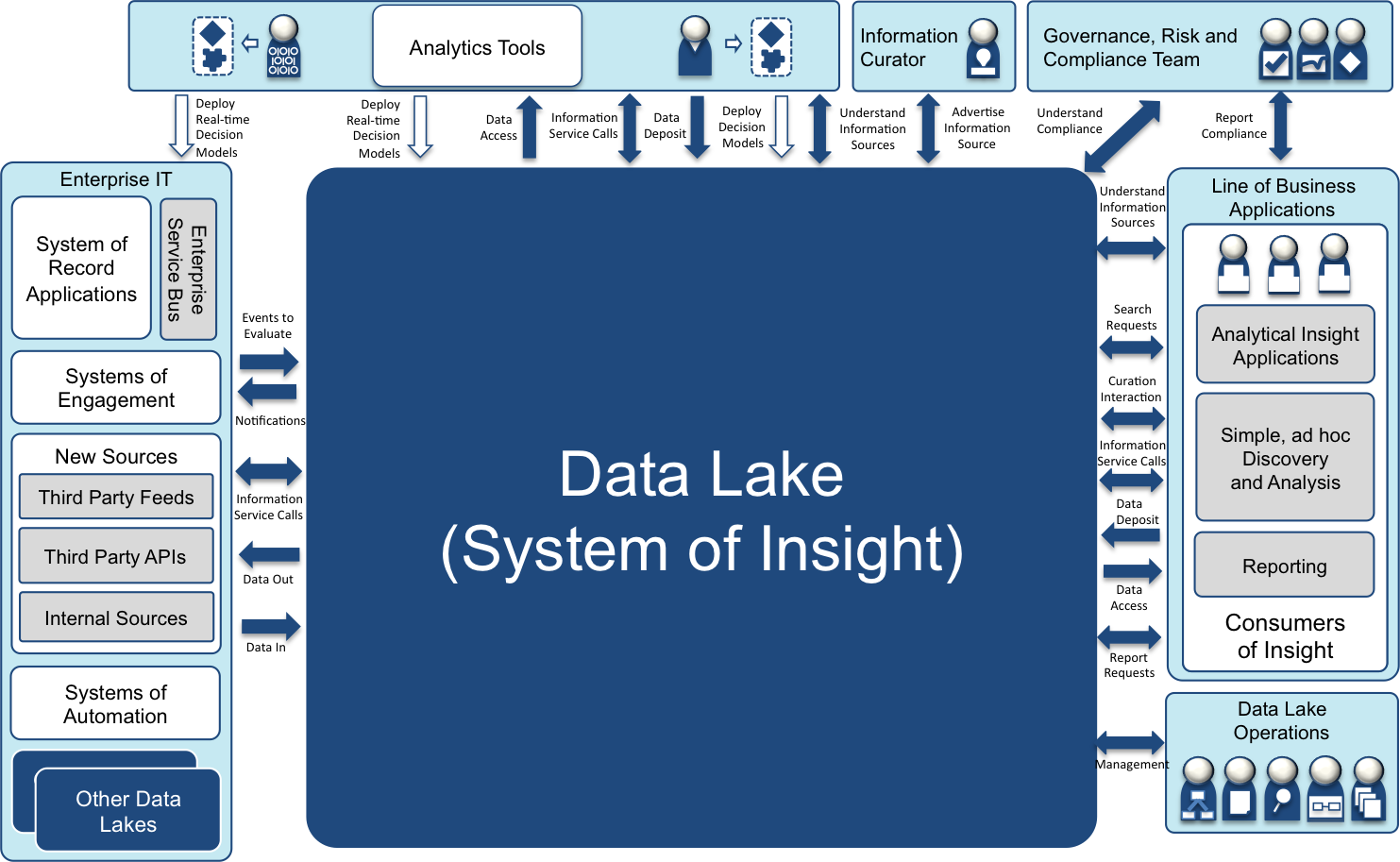 Provided by Egeria
Uses open metadata
26
Current Open Metadata Access Services (OMASs)
Digital Service
Asset Owner
Asset Lineage
Subject Area
Asset Catalog
Asset Consumer
Community Profile
Stewardship Action
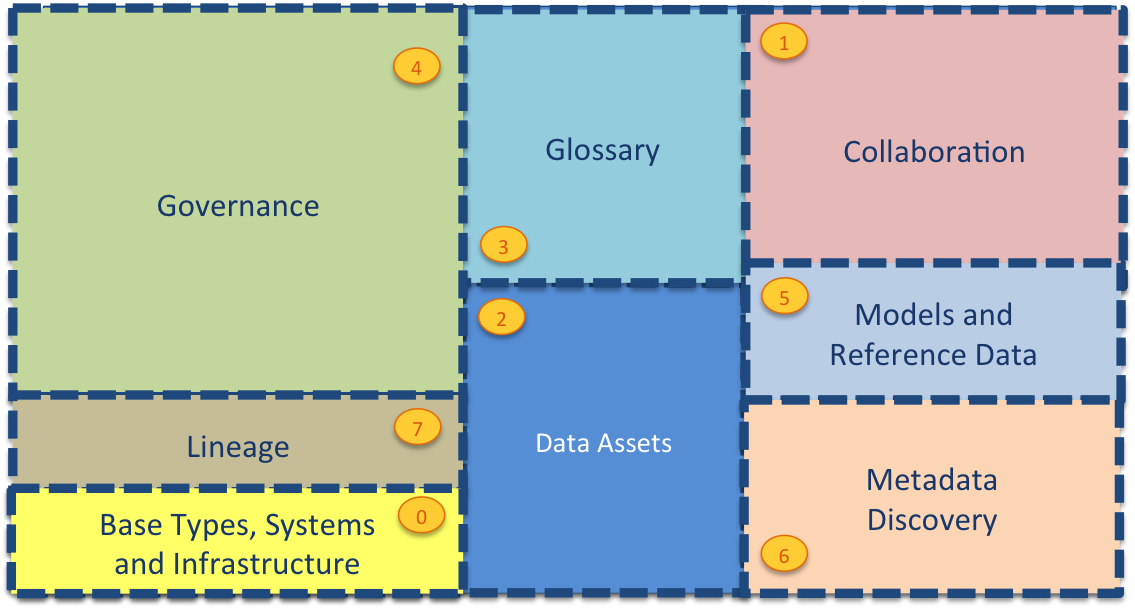 Project Management
Information View
Data Science
Governance Program
Software Developer
Data Privacy
Digital Architecture
Data Engine
DevOps
Security Officer
Design Model
Data Manager
Discovery Engine
Governance Engine
IT Infrastructure
Analytics Modeling
27
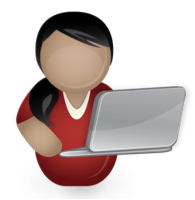 Event-driven governance
Assign
Owner
New
Database
Open
Metadata
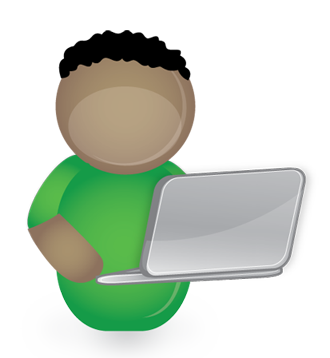 Classify
Data
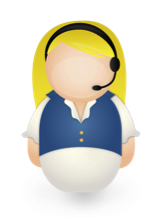 Use
Data
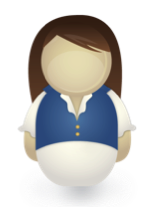 28
Connected OMAG Servers
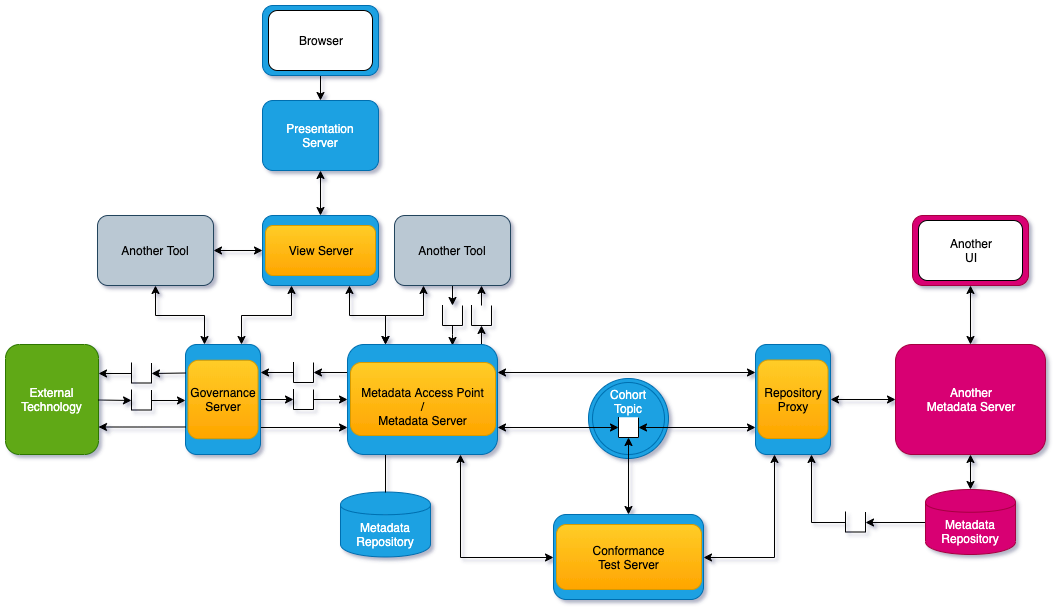 29
Key Data Interactions
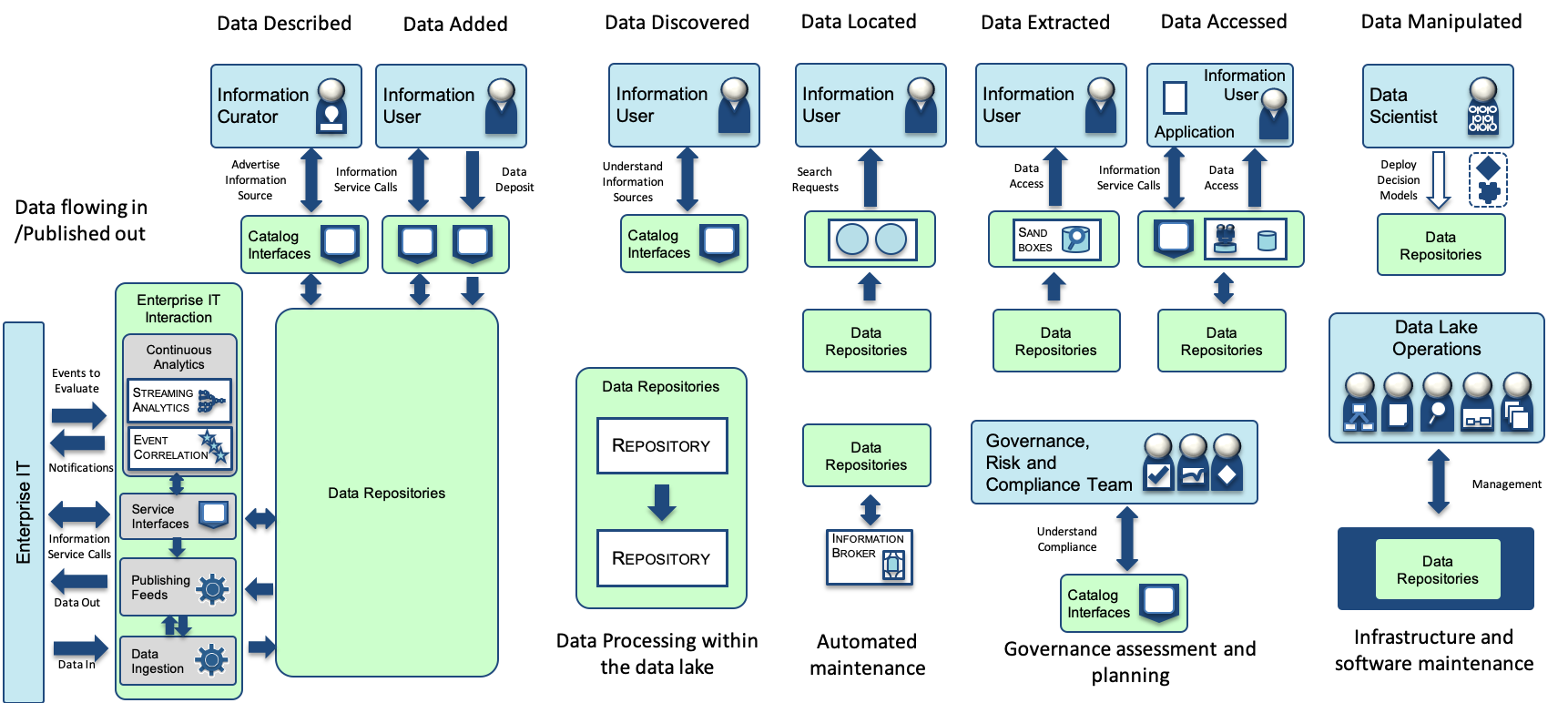 30
Curation
Data onboarding
Metadata
Server
Asset Owner OMAS
New assets
New content for existing assets
Integration
Daemon
Data Manager OMAS
Integration
Daemon
Data Engine OMAS
Discovery
Server
Discovery Engine OMAS
Key Data Interactions
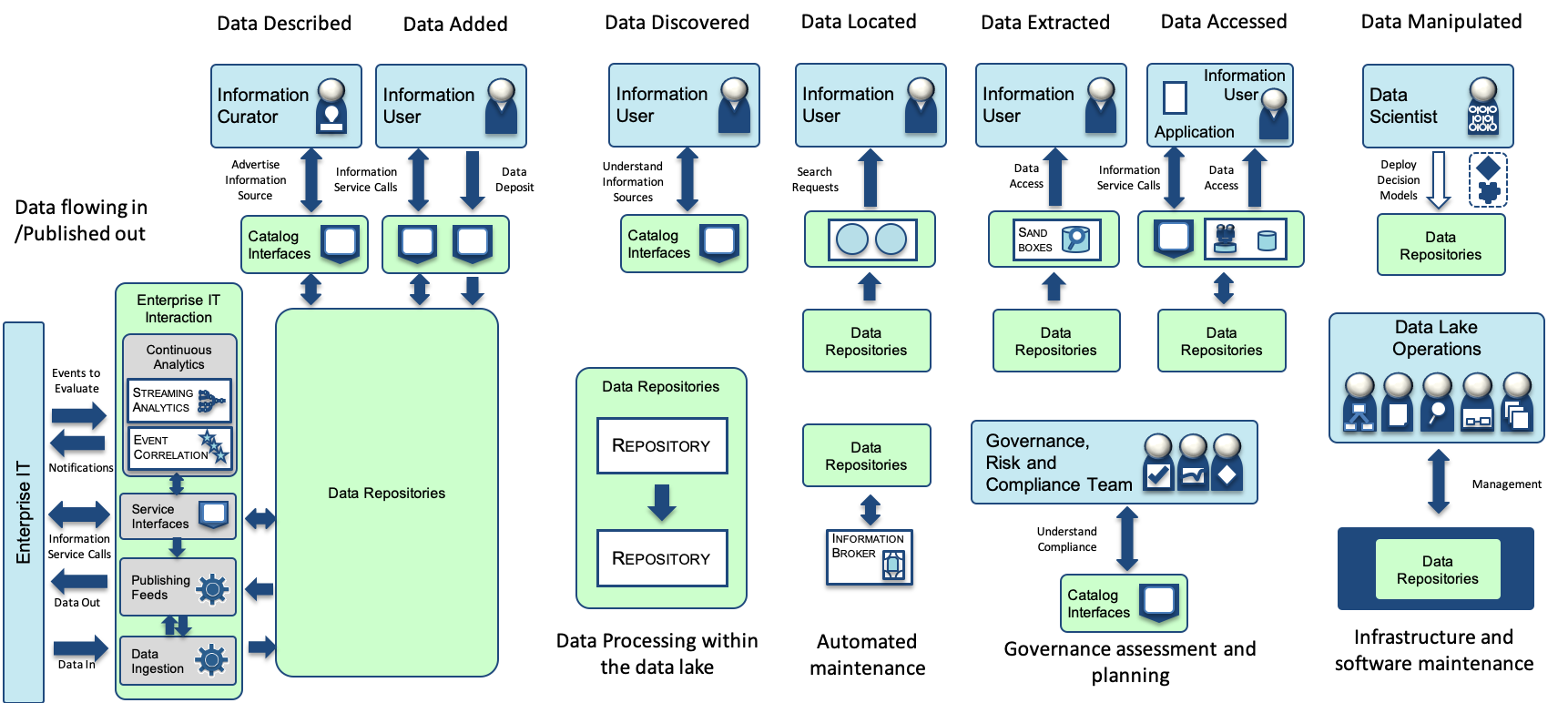 32
Ad hoc data search and use
Understand Assets
Sandbox
Provision
(calls Data Engine OMAS)
The following OMASs support retrieving metadata:
Asset Catalog
Asset Consumer
The Stewardship Server supports the triggering of sandbox provisioning requests
The Security Sync Server supports configuring security in access points
Metadata
Server
Asset Catalog OMAS
Asset Consumer OMAS
Stewardship
Server
Stewardship Action OMAS
Security Sync Server
Governance Engine OMAS
Configure Security
Search Service
33
Reporting and analytics applications
Applications can use:
Asset Catalog and Asset Consumer OMASs
OCF Connectors
Specialist OMAS
Analytics Modeling OMAS
34
Key Data Interactions
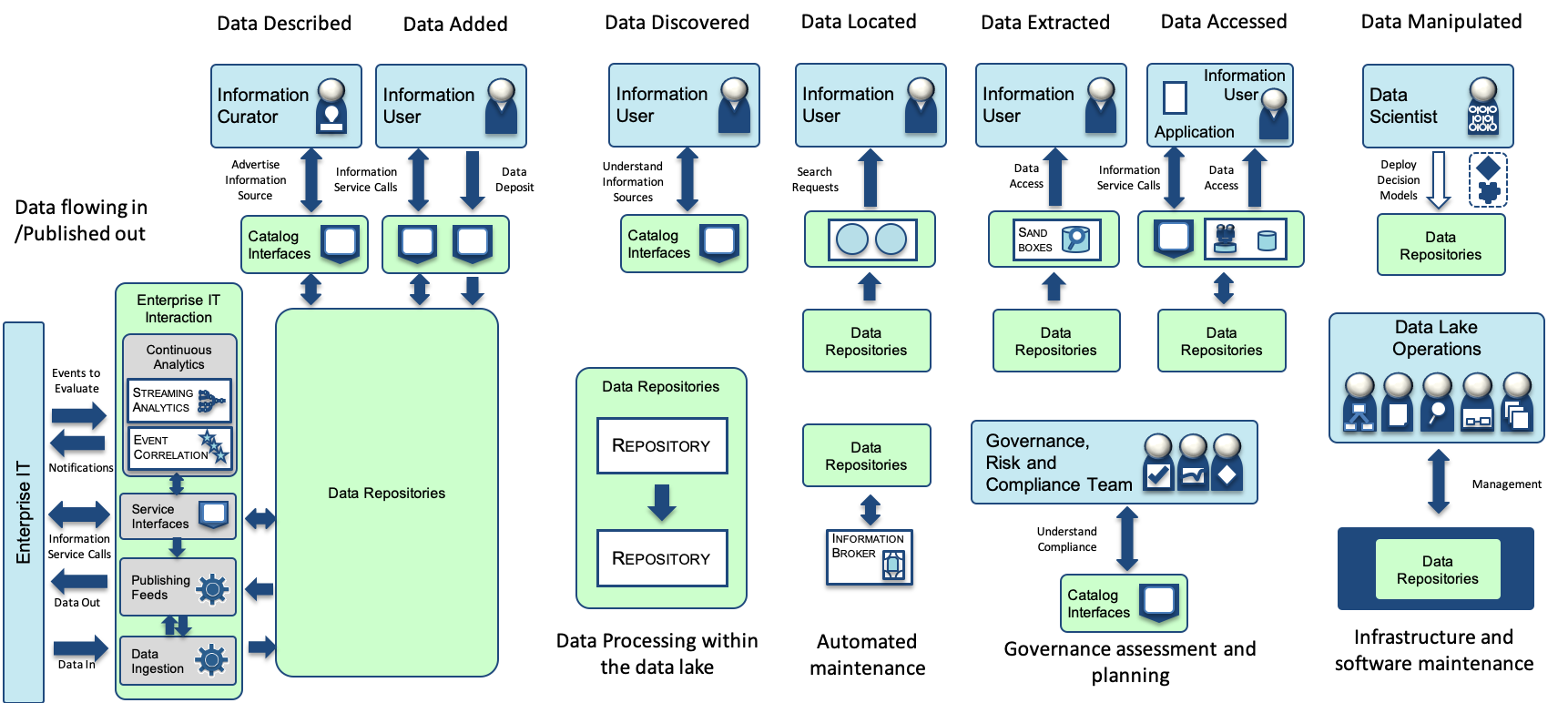 35
Analytics Lifecycle
Data Science OMAS
Manages analytical models
DevOps OMAS
Manages deployment
Locate Data
Build Analytic Models
Run Analytic Models
Key Data Interactions
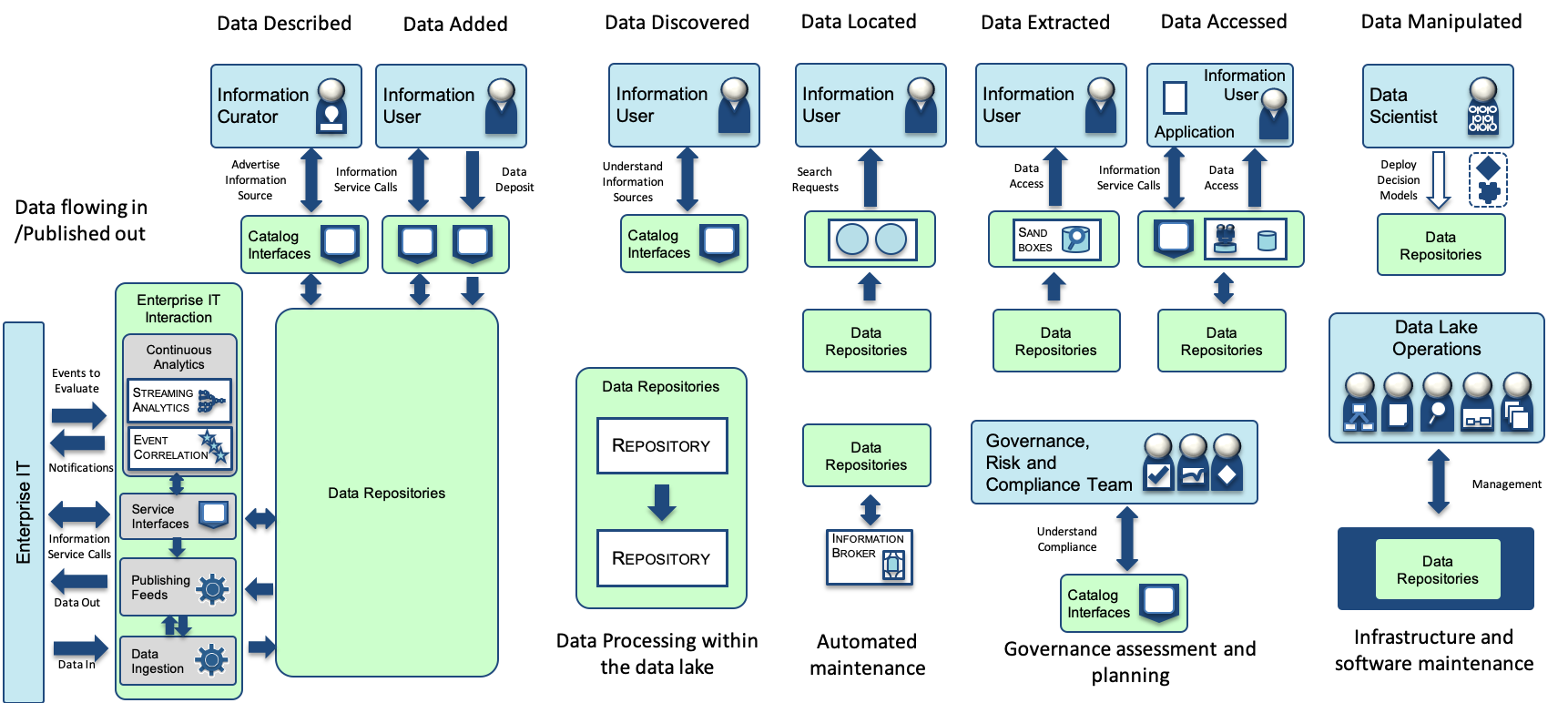 37
Object
Cache
Repositories
Data Engine OMAS records data movement
Data provisioning engine may call OMAS directly, or an integration daemon may capture lineage.
Activity
Hub
Data Lake Repositories
Descriptive
Data
Catalog
Search 
Index
Information
 Views
Asset
Hub
Deposited
Data
Context
Data
Content
Hub
Code
Hub
Historical
Data
Operational
History
Audit
Data
Log
Data
Harvested
Data
Deep Data
Information
Warehouse
38
Published
Data
Data
Marts
Export
Area
Key Data Interactions
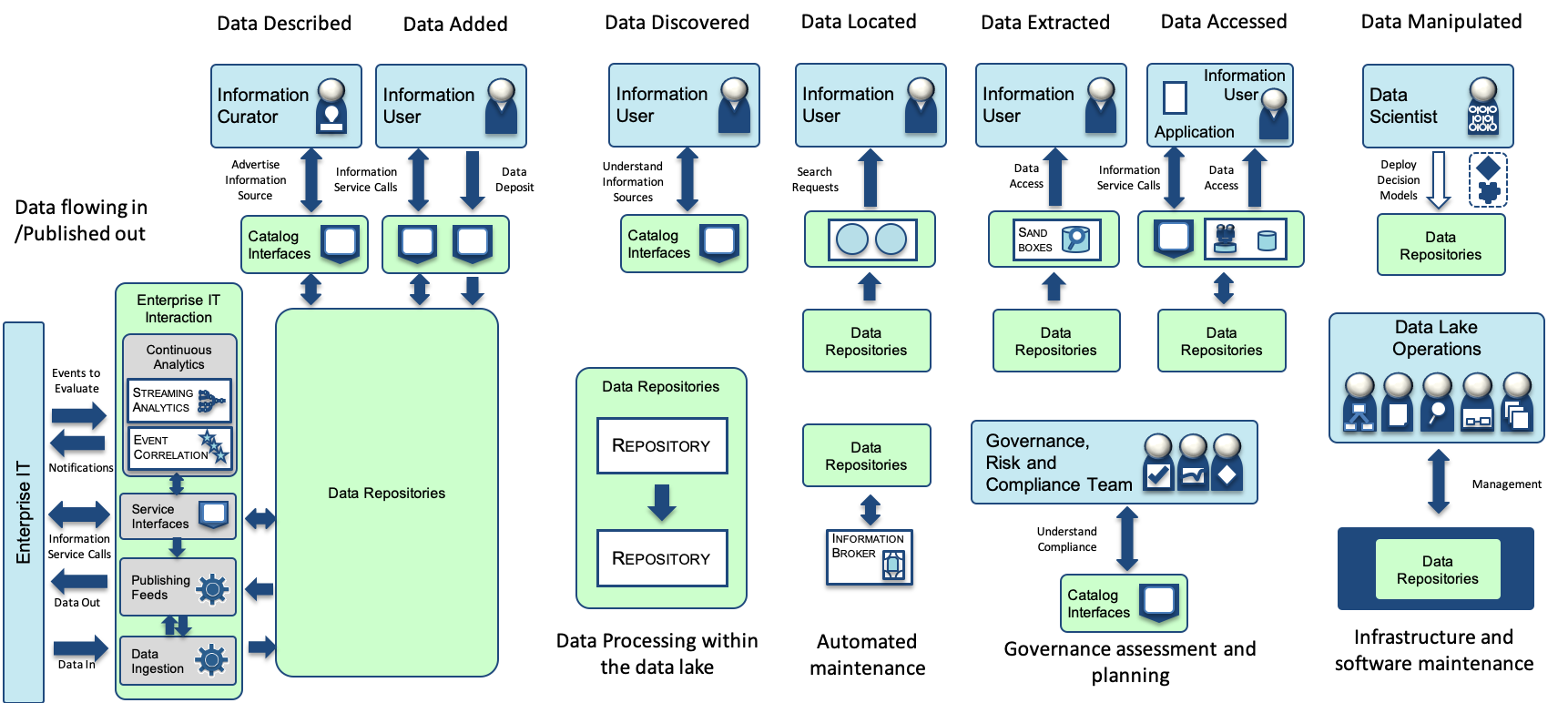 39
Archiving and related maintenance
Assets can be added/removed from Governance Zones.
Governance Program OMAS
Sets up zone definitions and related policies
Provides APIs to governance processes to operate on assets in zones
40
Key Data Interactions
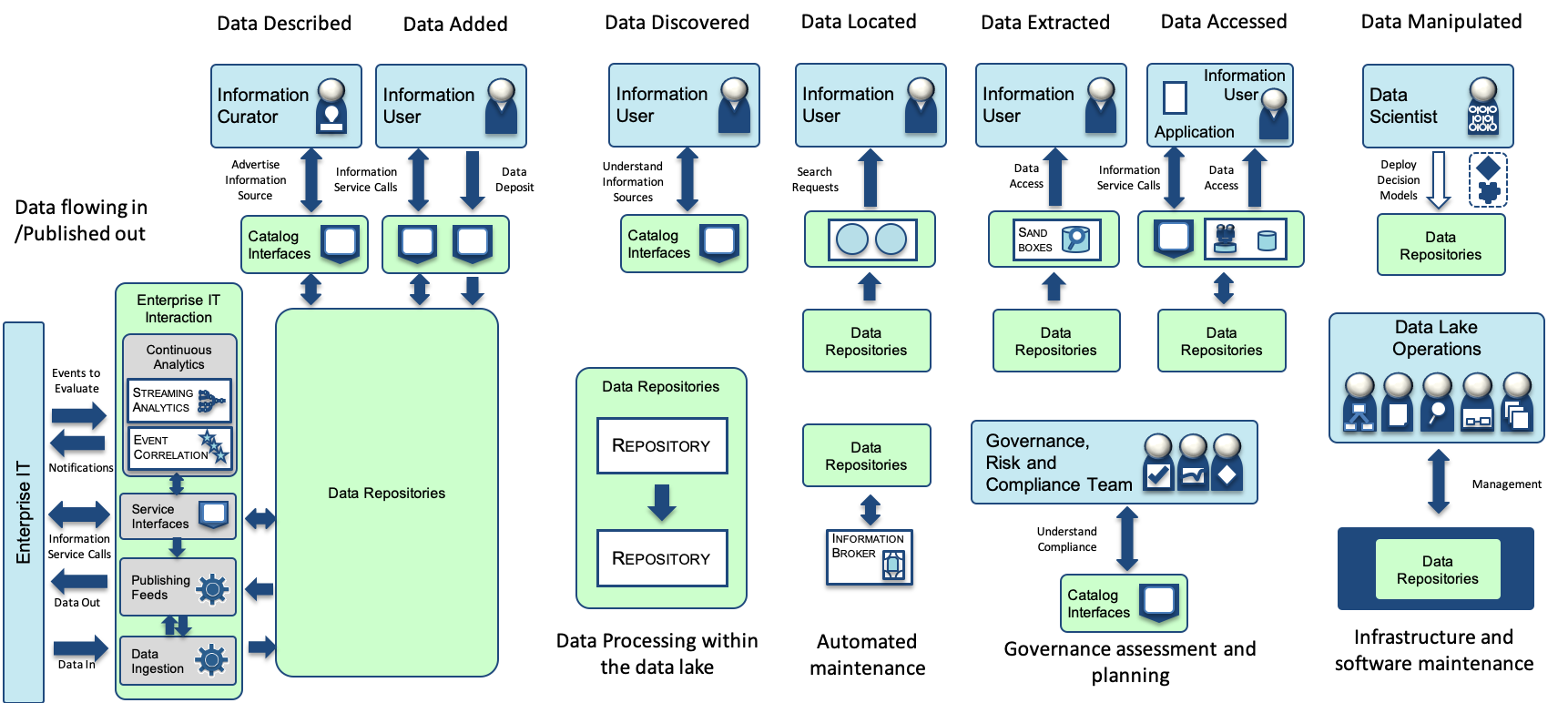 41
Interfaces for the governance teams
Governance Program OMAS supports the lifecycle of the organization’s governance programs
Understanding the business drivers that provide requirements and direction to the governance program.
Laying down the governance policies (principles, obligations and approaches) that frame the governance program.
Planning and defining the governance controls that detail how these governance policies will be implemented in the organization and enumerating the implications of these decisions and the expected outcomes.
Defining the organization's roles and responsibilities that will support the program.
Commissioning campaigns and projects to implement the governance controls and the collection of measurements to assess the success of the program.
Reviewing the impact of the governance program and adjusting as needed.   --> additional campaigns or projects   --> adjusting the policies and controls
Reviewing the strategy, business and regulatory landscape.   --> adjusting the business drivers

Security Officer OMAS provides specialist APIs and events for managing the security requirements.
42
Key Data Interactions
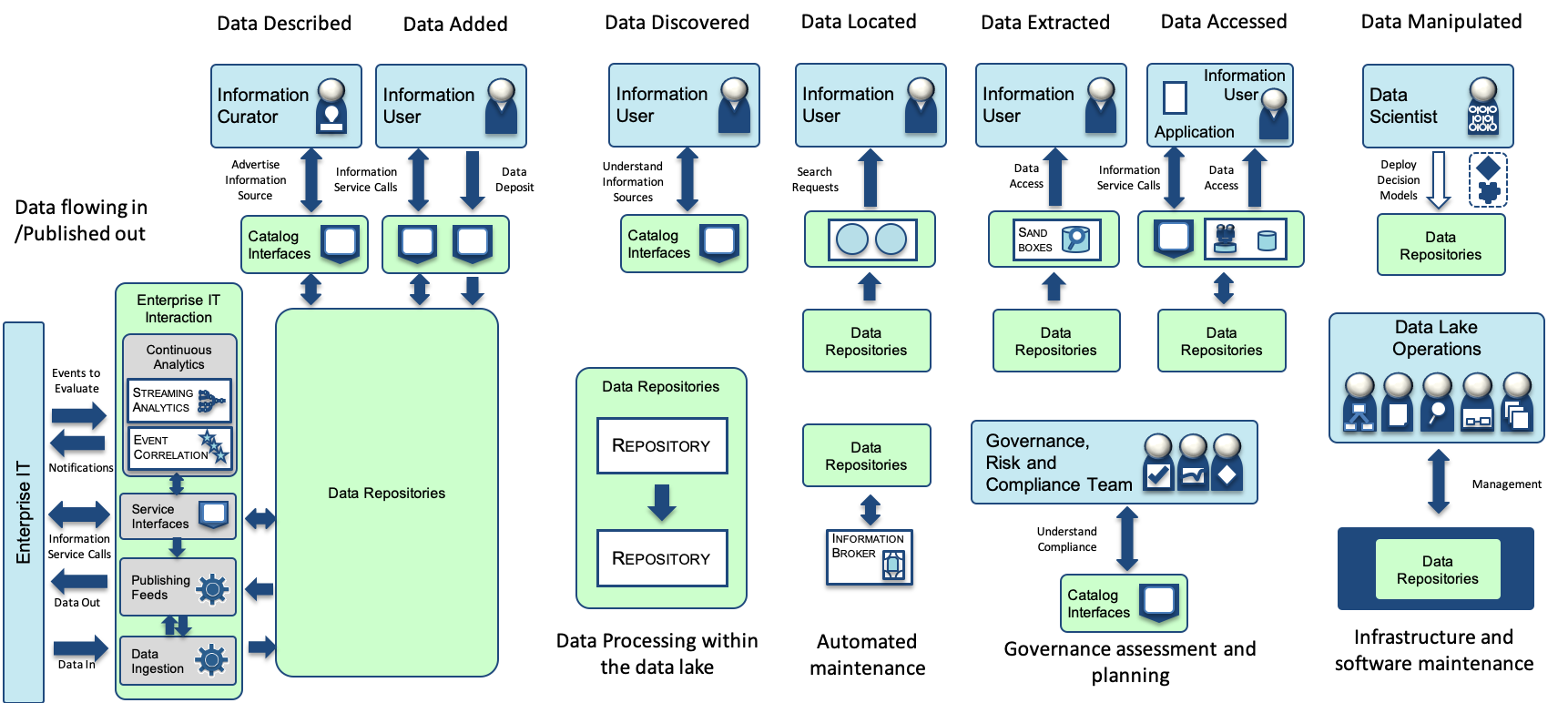 43
Deploying new function in data lake
IT Infrastructure defines the infrastructure of the data lake
DevOps OMAS updates certificates and the metadata about the components deployed on the infrastructure
44
Layers
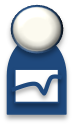 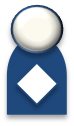 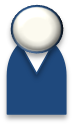 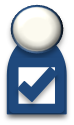 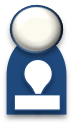 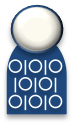 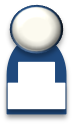 Data
Reservoir
Services
Deploy
Decision
Models
Catalog
Interfaces
View-based
Interaction
Raw Data
Interaction
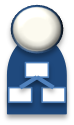 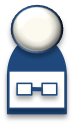 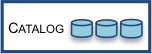 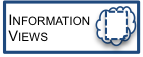 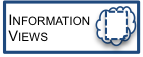 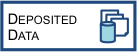 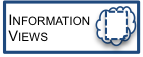 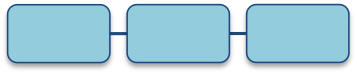 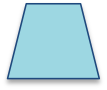 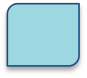 Development
Services
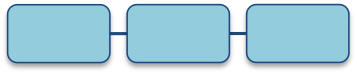 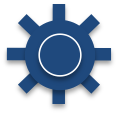 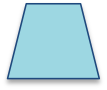 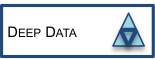 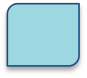 Data Lake
Operations
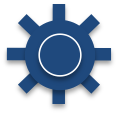 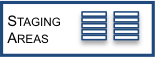 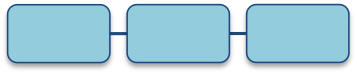 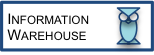 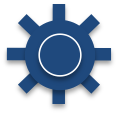 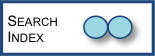 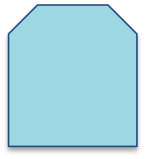 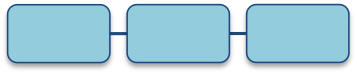 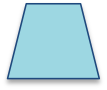 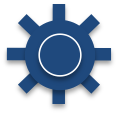 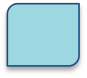 Integration
Processes, 
Rules & APIs
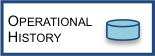 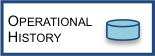 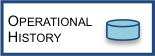 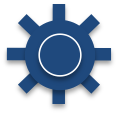 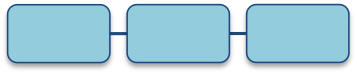 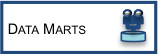 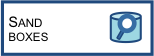 Operational
Governance
Services
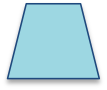 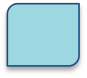 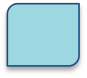 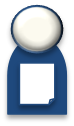 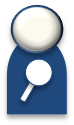 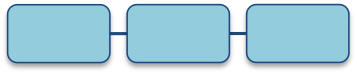 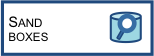 Monitors
and Guards
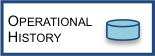 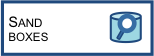 Decision
Models
Business
Processes
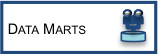 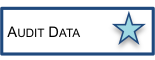 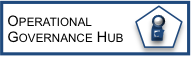 MDM
Hub
Integration and
Governance Engine
Monitoring
Workflow
Engine
Analytics
Engines
Databases
Hadoop
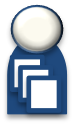 Infrastructure
Management
Services
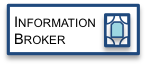 Infrastructure
Operators
45
Summary
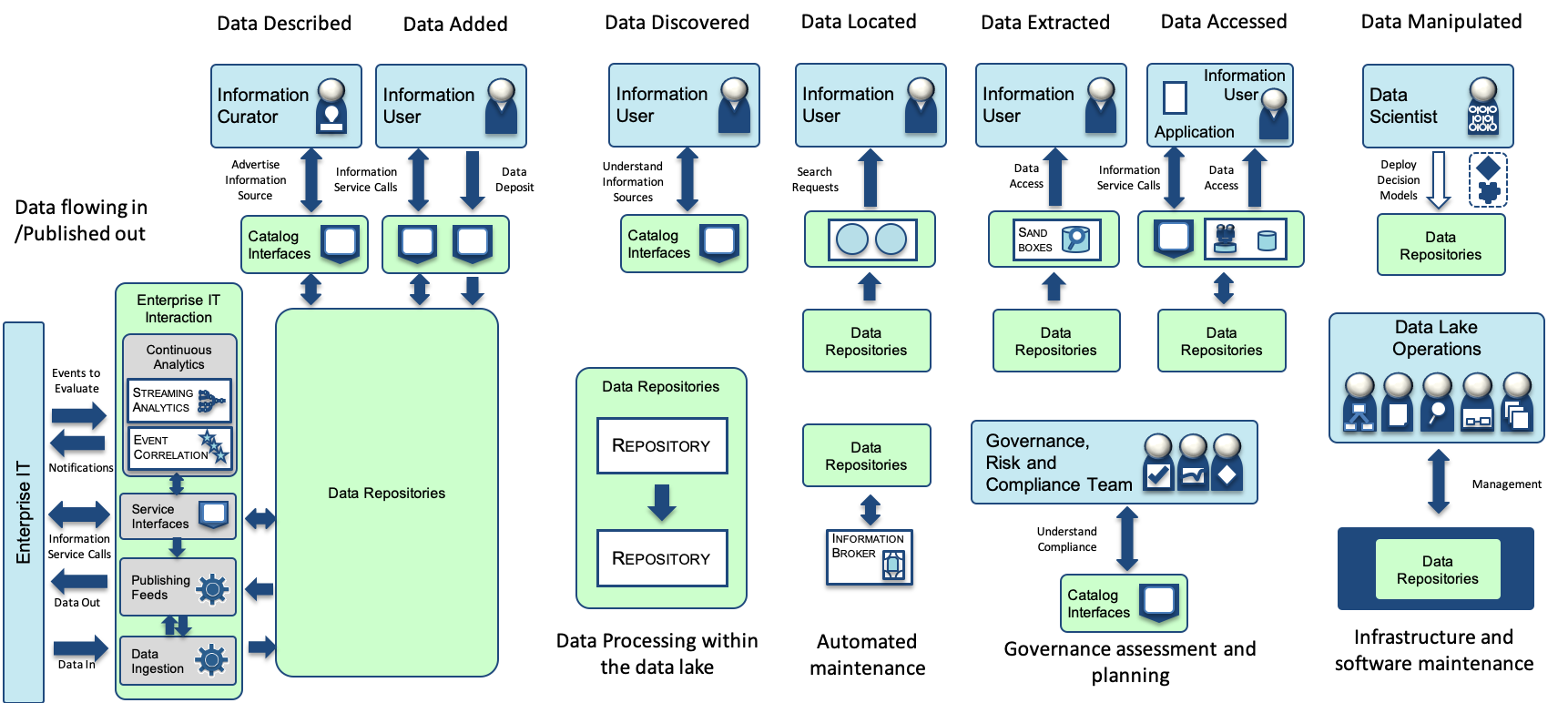 46
z
z
z
z
z
z
z
Questions?
Open forum
Further Data Lake pictures
For interest …
48
Forrester – The system of insight will power digital business
… a few leaders were working at the beginnings of closed loop systems to: 1) discover the insights that matter most; 2) embed them into the software their customers and employees use to engage; and 3) continuously measure and learn from the results.

We call these “systems of insight” and believe they will be the engines that power the digital business of the future.
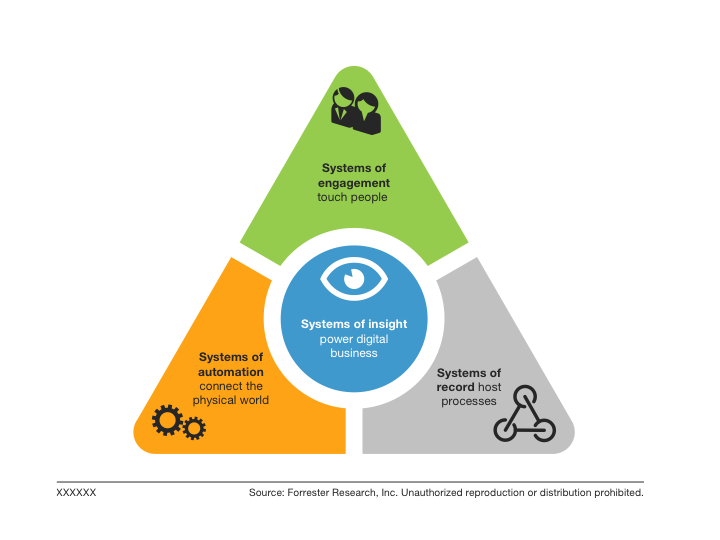 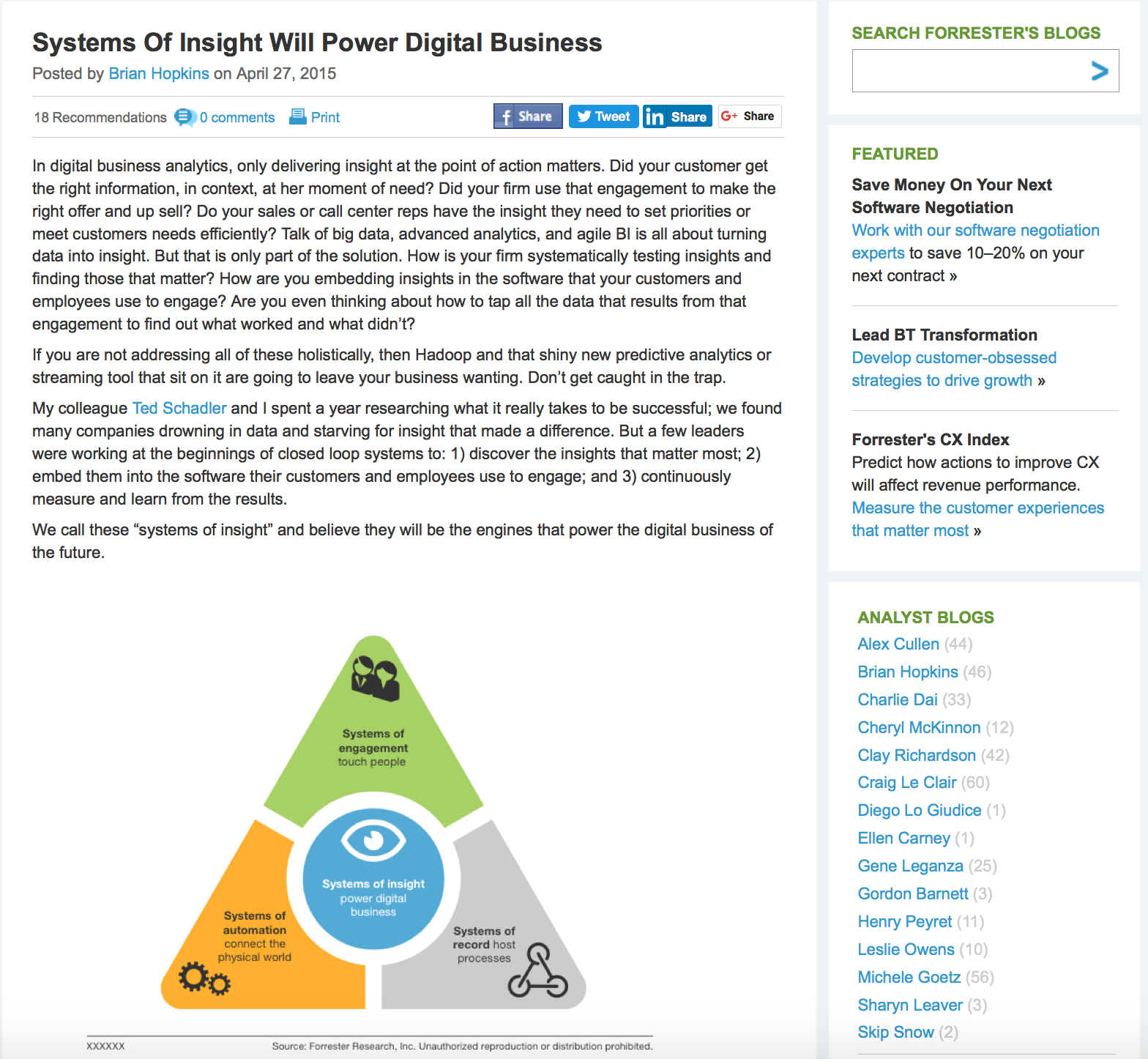 http://blogs.forrester.com/brian_hopkins/15-04-27-systems_of_insight_will_power_digital_business
The Data Lake
Data Lake
Information Management and Governance Fabric
Data Lake Services
Data Lake Repositories
Data Lake = Efficient Management, Governance, Protection and Access.
Users supported by IBM’s Data Lake
Analytics
Teams
Governance, Risk and
Compliance Team
Information
Curator
Enterprise IT
Systems of Record
Data Lake Repositories
Systems of Engagement
Line of Business
Teams
Data Lake (System of Insight)
Information Management and Governance Fabric
Data Lake Services
New Sources
Systems of Automation
Other Data Lakes
Data Lake
Operations
The subsystems inside IBM’s Data Lake
Analytics
Teams
Governance, Risk and
Compliance Team
Information
Curator
Catalogue
Enterprise
IT Data
Exchange
Self-Service
Access
Analytics
Engines
Enterprise IT
Systems of Record
Data Lake Repositories
Self-Service
Access
Systems of Engagement
Line of Business
Teams
Data Lake (System of Insight)
Information Management and Governance Fabric
New Sources
Systems of Automation
Other Data Lakes
Data Lake
Operations
Secure access to the data lake’s data
The data lake’s security is assured with this combination of business processes and technical mechanisms.
Data accessapproval bysubject areaowner
Well defined access points
Accessmonitoringand logging
Securityanalyticsandinvestigation
Securityaudit andreview
Datacurationfor securityandprotection
Data centric security access
Isolated repositories
Review
Administration
At Runtime
Two-layer defense – The Inner and Outer Ring
The data lake architecture can be through of as having 2 layers of protection:
Outer Ring: The data lake's outer boundary is where the identity of a person or caller is established.  This is represented by the data lake’s services.
Inner Ring: The data lake's inner boundary encircles the data lake repositories.  The repositories inside this boundary have very restricted security access set up so only the approved analytics, processes and services sitting inside the data lake can access the data lake repositories.
Outer Ring
Inner Ring
Data Lake
Information Management and Governance Fabric
Data Lake Services
Data Lake Repositories
Well-defined Access Points
The place in the outer ring where a user (or system) connects to the data lake is called an access point.
An access point is supported by a data lake service.
The service uses the security profile to determine the level of access that the person/system has.
The service then uses the data lake’s catalog to determine which data the access rights refer to and the governance rules that must be enforced on the data before it is made available to the requestor.
Data Lake
Information Management and Governance Fabric
Data Lake Services
Data Lake
Repositories
Data-centric security access
There are two types of data-centric guard functions:
Pre-Access Guard: Determining whether the caller is authorized to access the requested data.  These guards run at the start of the request.
Post-Access Guard: Adjusting the data that is returned to the caller so that it complies with the information protection policies for the service.  For example:
Masking sensitive
Removing elements that identify individuals
Encrypting data for transmission
These guards run towards the end of the processing, before the data is returned to the caller.
Guard
Access
Service
Catalogue
Service
Data Lake
Information Management and Governance Fabric
Data Lake
Repositories
Sand
boxes
Self-service access
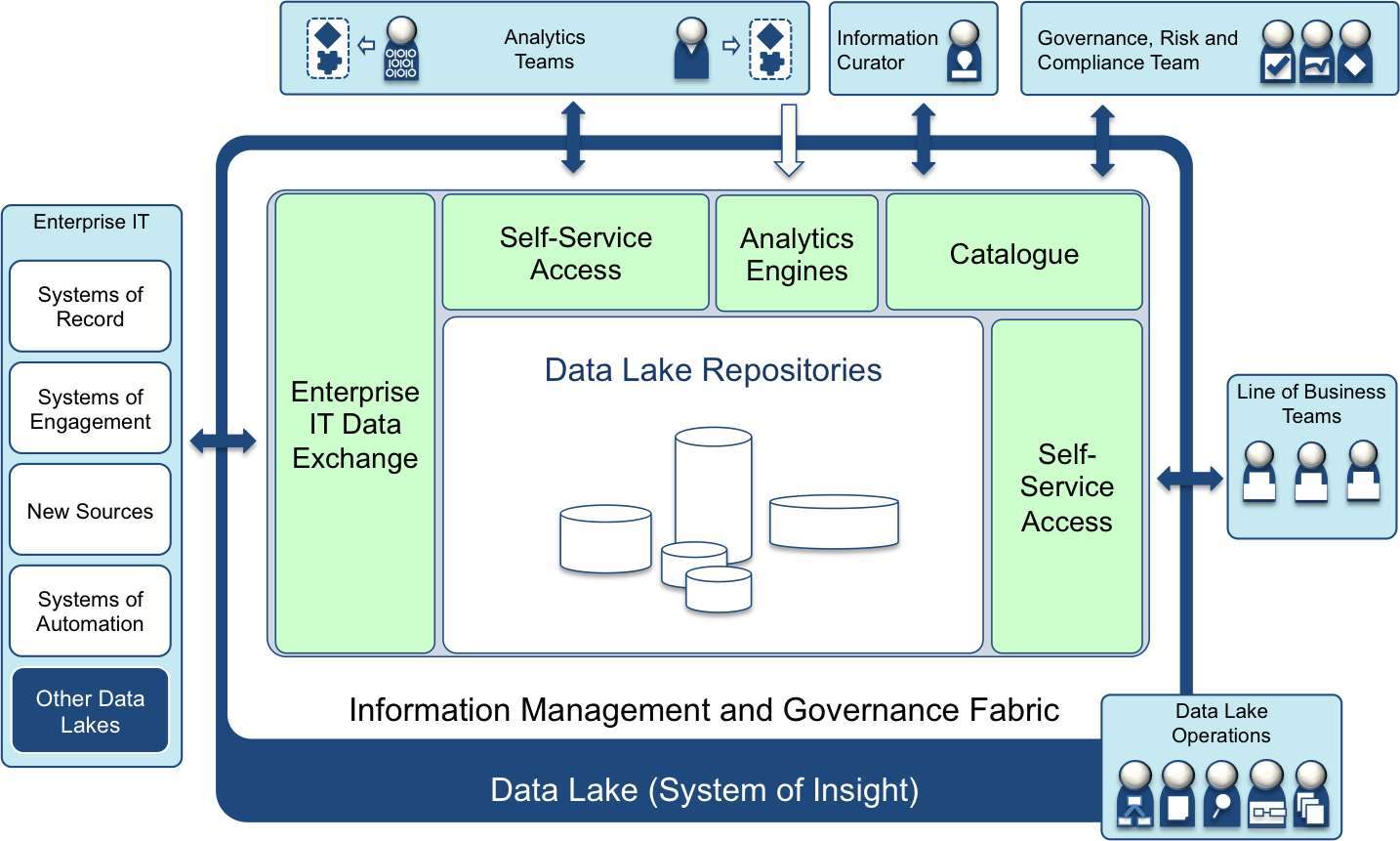 Why are there 2 self-serviceaccess subsystems?
Data Lake
Understand
Compliance
Deploy
Real-time
Decision
Models
Deploy
Decision
Models
Advertise
Information
Source
Understand
Information
Sources
Data
Deposit
Data
Access
Information
Service Calls
Understand
Information
Sources
Catalog
Interfaces
Raw Data
Interaction
Cognitive Analytics
Engines
Secure Access
Secure Access
Sand
boxes
Enterprise IT Interaction
Data Lake
Repositories
There are different data needs for different consumers
Data scientists need raw data to create analytics suitable for deployment into production systems
Citizen Analysts need data that is refined for their needs.
Different access points guide end users to appropriate data zones managed through the common catalog.
Events to 
Evaluate
Search
Requests
Continuous
Analytics
Curation
Interaction
Streaming
Analytics
View-based
Interaction
Notifications
Event
Correlation
Secure
Access
Information
Service Calls
Search
Information
Service Calls
Data
Deposit
APIs
Feedback
Data Out
Access
Publishing
Feeds
Data
Access
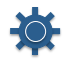 Refine
Data In
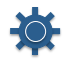 Report
Requests
Data
Ingestion
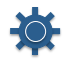 Information Integration & Governance
Operational
 Governance
 Hub         .
Information
Broker
Broker
Code
Hub
Automated
Discovery
Guards
& Actions
Offline
Archive
Monitor
Probes
Workflow
Processes
Staging
Areas
Connector
Framework
Management
Governing and managing Big Data for Analytics and Decision Makers
An introduction to the Data Lake solution
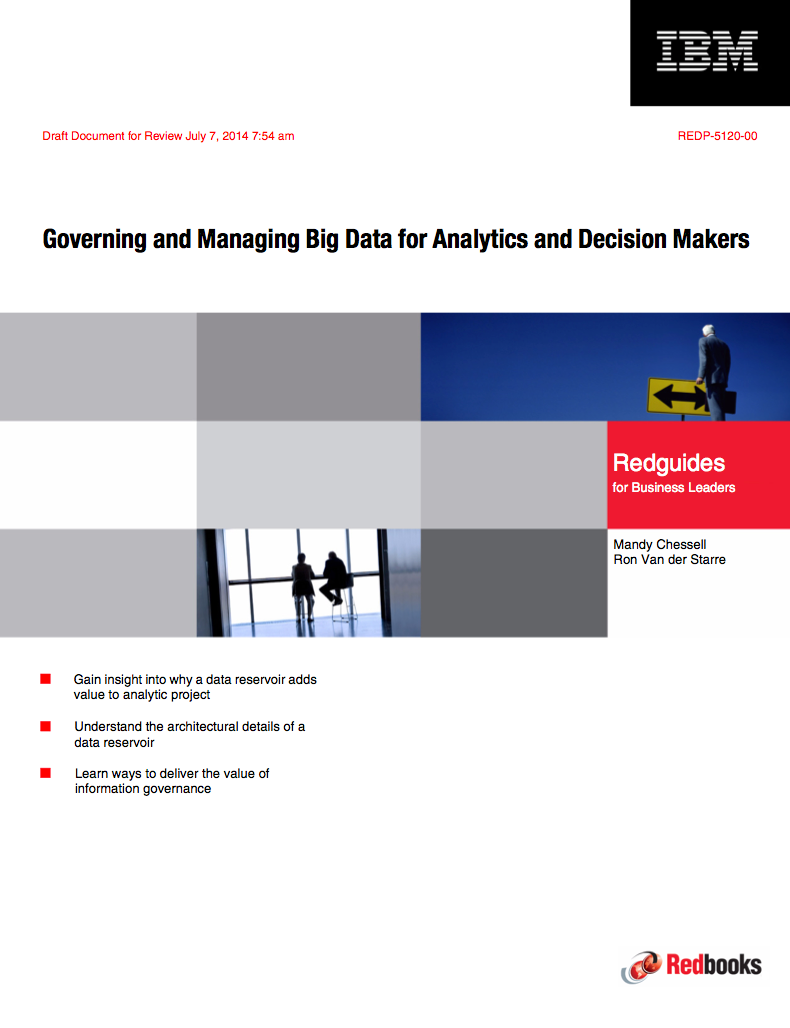 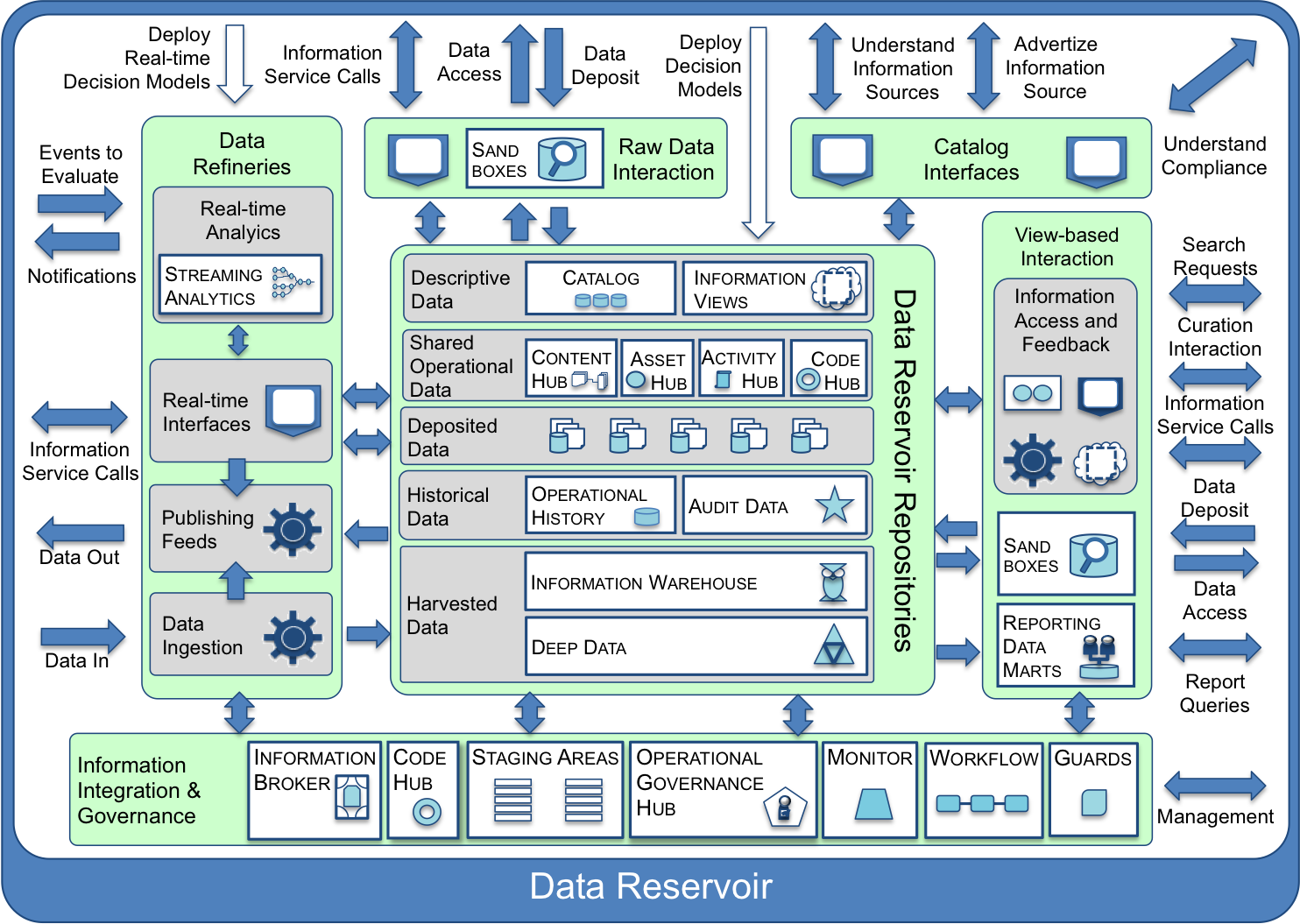 http://www.redbooks.ibm.com/redpieces/abstracts/redp5120.html?Open
Designing and Operating a Data Reservoir
Description of the behaviour and processes that make up a data lake
Blog
5 things to know about a data reservoir https://www.ibm.com/developerworks/community/blogs/5things/entry/5_things_to_know_about_data_reservoir?lang=en
Redbook
http://www.redbooks.ibm.com/Redbooks.nsf/RedpieceAbstracts/sg248274.html?Open
Patterns of Information Management
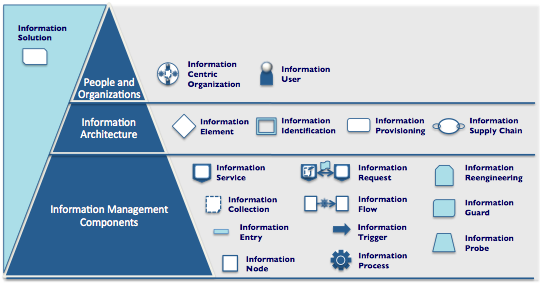 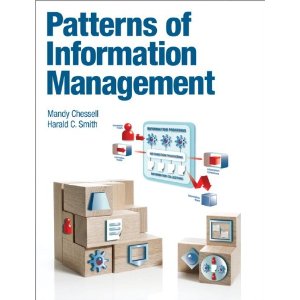 http://www.informit.com/store/patterns-of-information-management-9780133155501?WT.mc_id=Author_Chessell_PoIM
Vocabulary for design discussions.
Icons used in white-boarding and design documents.
Design guidance for specific solutions.
A catalogue of design choices.
Foundation for setting architecture standards and reference architectures.
Material for education and training in information architecture.
[Speaker Notes: The pattern names define a vocabulary to discuss issues and technology options related to information architecture, governance and management.  The pattern names become the nouns and verbs of your design discussions, enabling you to characterize and choose between the options available.
The pattern icons can be used in white-boarding sessions and for documenting design decisions in reference architectures and solution specifications.
The pattern descriptions provide design guidance for specific information supply chains and solutions.
The pattern language provides a foundation for setting architectural standards and reference architectures.  An organization can select the patterns they wish to support and develop reference implementations for them.
The pattern language provides material for education and training in information architecture.]
Ethics for Big Data and Analytics
Context – for what purpose was the data originally surrendered? For what purpose is the data now being used?  How far removed from the original context is its new use?
Consent & Choice – What are the choices given to an affected party?  Do they know they are making a choice? Do they really understand what they are agreeing to? Do they really have an opportunity to decline?  What alternatives are offered?
Reasonable – is the depth and breadth of the data used and the relationships derived reasonable for the application it is used for?
Substantiated – Are the sources of data used appropriate, authoritative, complete and timely for the application?
Owned – Who owns the resulting insight?  What are their responsibilities towards it in terms of its protection and the obligation to act?
Fair – How equitable are the results of the application to all parties?   Is everyone properly compensated?
Considered – What are the consequences of the data collection and analysis? 
Access – What access to data is given to the data subject?
Accountable – How are mistakes and unintended consequences detected and repaired?  Can the interested parties check the results that affect them?
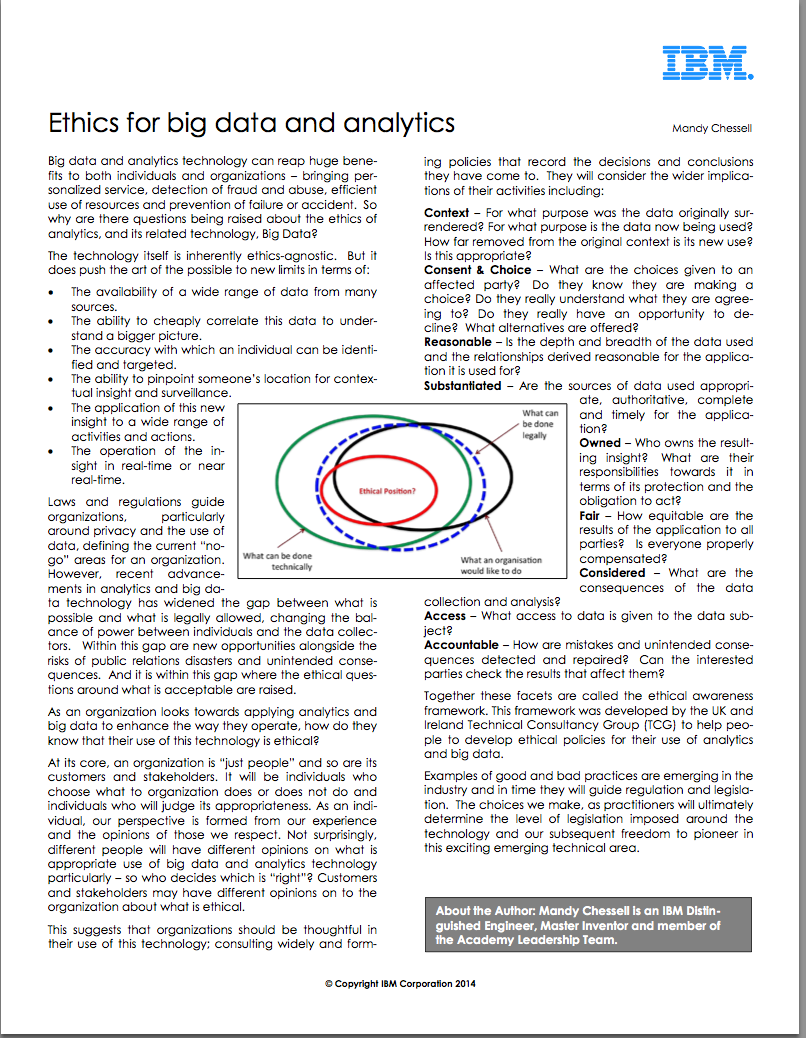 http://www.ibmbigdatahub.com/whitepaper/ethics-big-data-and-analytics
Common Information Models for an Open, Analytical and Agile World
To drive maximum value from complex IT projects, IT professionals need a deep understanding of the information their projects will use. Too often, however, IT treats information as an afterthought: the “poor stepchild” behind applications and infrastructure. That needs to change. This book will help you change it. 
Using a complete case study, the authors explain what CIMs are, how to build them, and how to maintain them. You learn how to clarify the structure, meaning, and intent of any information you may exchange, and then use your CIM to improve integration, collaboration, and agility. 
In today’s mobile, cloud, and analytics environments, your information is more valuable than ever. To build systems that make the most of it, start right here.
Links
Press Releases and Podcast




Open source repositories
https://www.linuxfoundation.org/press-release/2018/08/odpi-announces-egeria-for-open-sharing-exchange-and-governance-of-metadata/
https://www.linuxfoundation.org/press-release/2019/02/odpi-announces-new-egeria-conformance-program-to-advance-open-metadata-exchange-between-vendor-tools/
https://roaringelephant.org/2018/09/25/episode-107-open-metadata-and-governance-masterclass-with-mandy-chessell-part-1/
https://roaringelephant.org/2018/10/09/episode-109-open-metadata-and-governance-
masterclass-with-mandy-chessell-part-2/
https://youtu.be/ryd3KFWT1mc
https://github.com/odpi/data-governance
https://github.com/odpi/egeria
63
63
z
z
z
z
z
z
z
Questions?
Open forum
Key data lake use cases
Data Located
Data Accessed
Data Manipulated
Data Extracted
Data Discovered
Data Described
Data Added
Information
User
Information
User
Information
User
Information
User
Information
Curator
Information
User
Data
Scientist
Application
Advertise
Information
Source
Deploy
Decision
Models
Understand
Information
Sources
Data
Access
Data
Access
Information
Service Calls
Search
Requests
Information
Service Calls
Data
Deposit
Data flowing in /Published out
Data Repositories
Catalog
Interfaces
Catalog
Interfaces
Sand
boxes
Enterprise IT Interaction
Data Repositories
Data Repositories
Data Repositories
Data Repositories
Data Lake
Operations
Continuous
Analytics
Events to 
Evaluate
Data Repositories
Streaming
Analytics
Event
Correlation
Repository
Governance, 
Risk and 
Compliance Team
Data Repositories
Notifications
Management
Enterprise IT
Service
Interfaces
Understand
Compliance
Information
Service Calls
Repository
Data Repositories
Publishing
Feeds
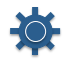 Catalog
Interfaces
Data Out
Infrastructure and software maintenance
Data Processing within the data lake
Automated maintenance
Governance assessment and planning
Data
Ingestion
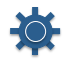 Data In
Information
Broker